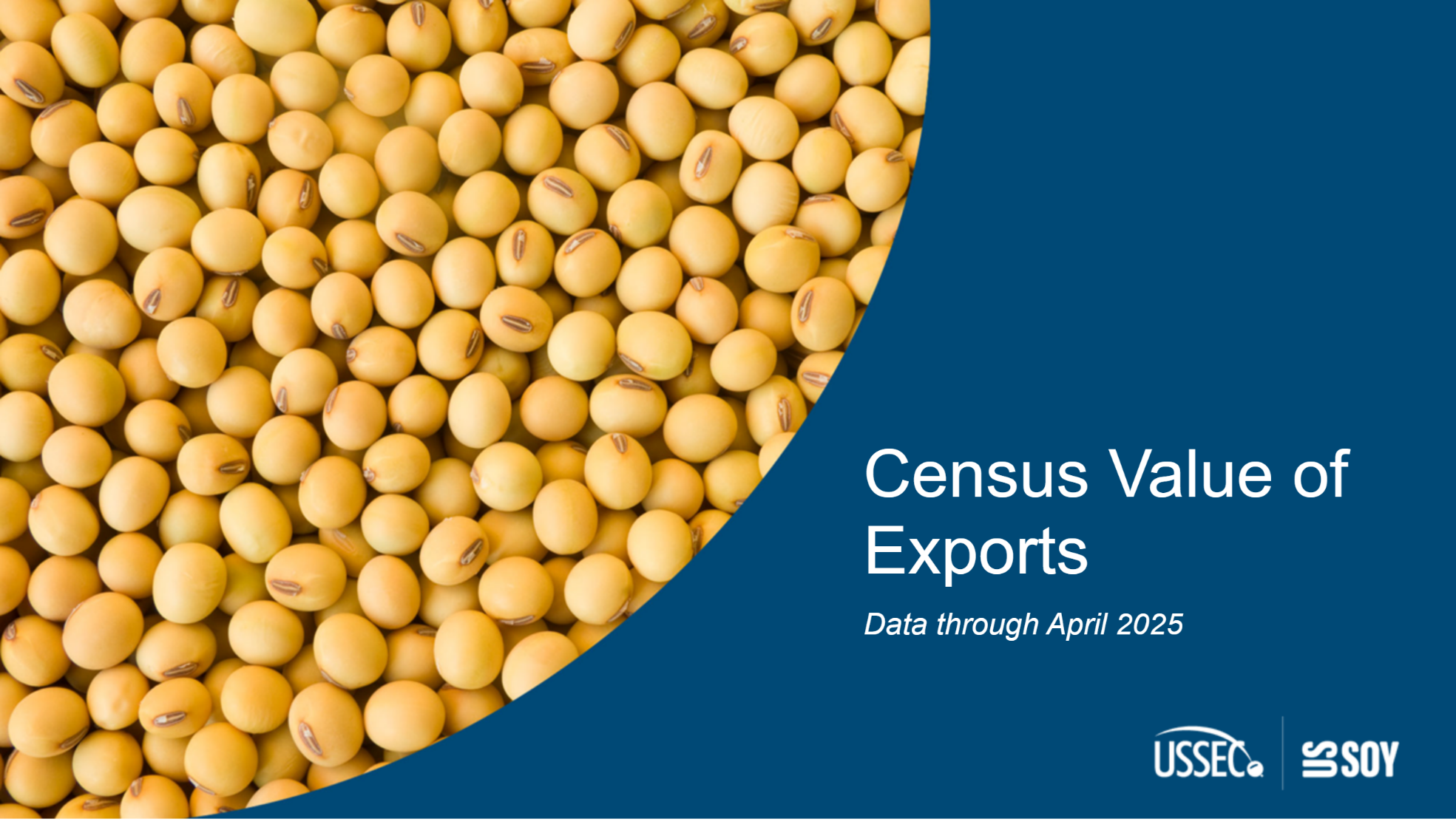 Cover
[Speaker Notes: textbox
No alt text provided]
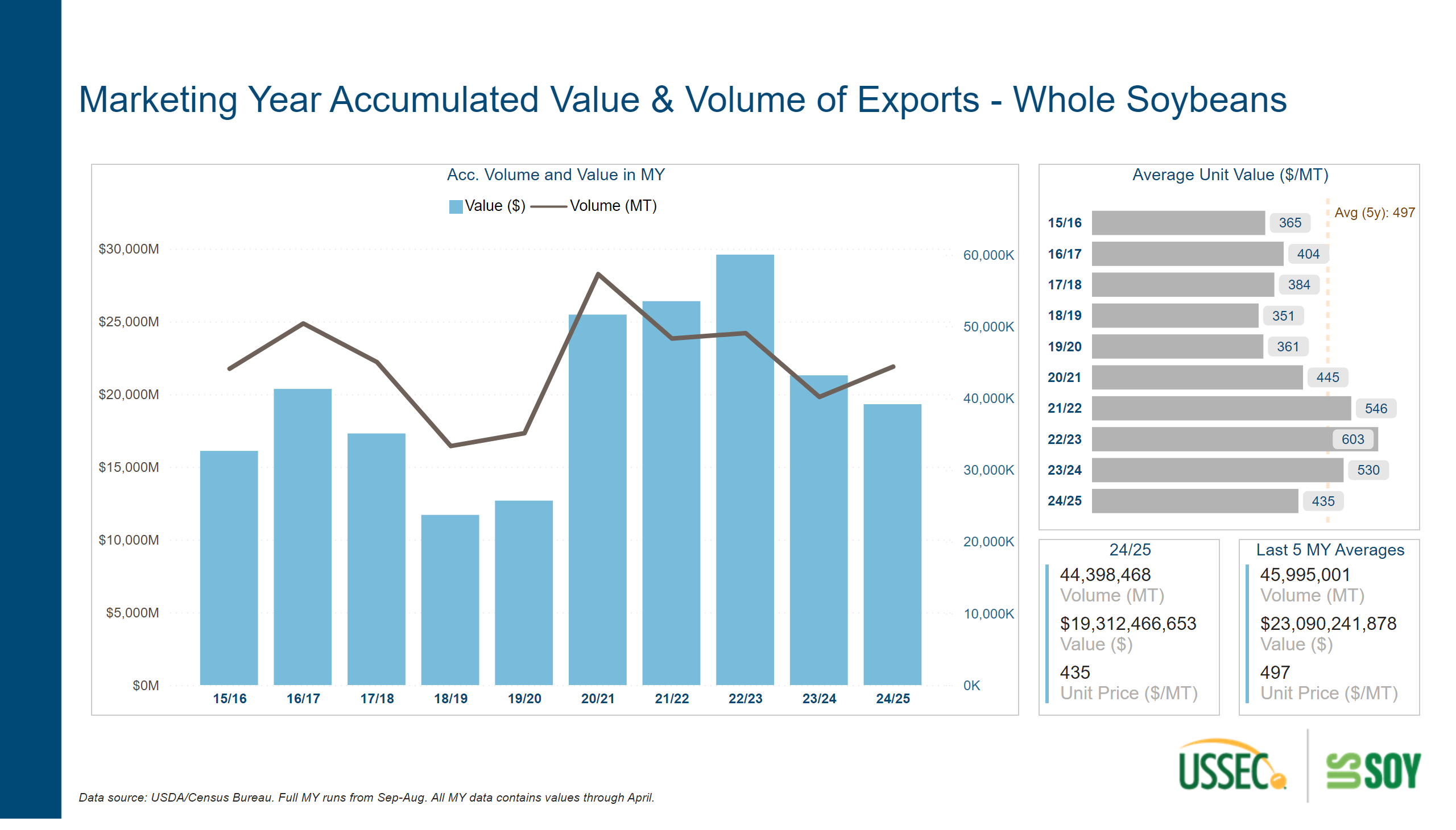 Export/Value Mkt Year SB
[Speaker Notes: textbox
No alt text provided

Acc. Volume and Value in MY
No alt text provided

textbox
No alt text provided

Average Unit Value ($/MT)
No alt text provided

Last 5 MY Averages
No alt text provided

24/25
No alt text provided

shape
No alt text provided]
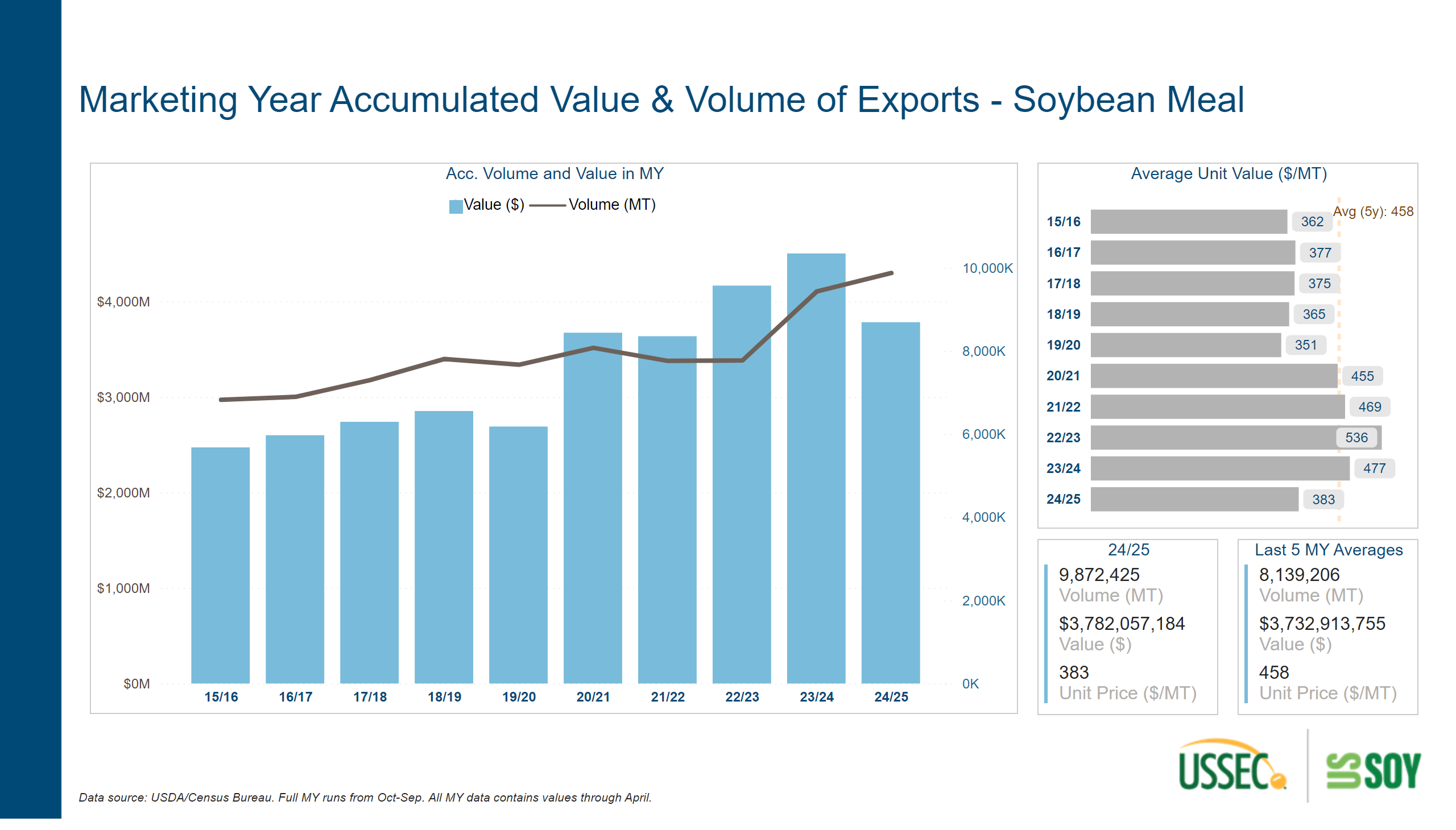 Export/Value Mkt Year SBM
[Speaker Notes: textbox
No alt text provided

Acc. Volume and Value in MY
No alt text provided

textbox
No alt text provided

Average Unit Value ($/MT)
No alt text provided

Last 5 MY Averages
No alt text provided

24/25
No alt text provided

shape
No alt text provided]
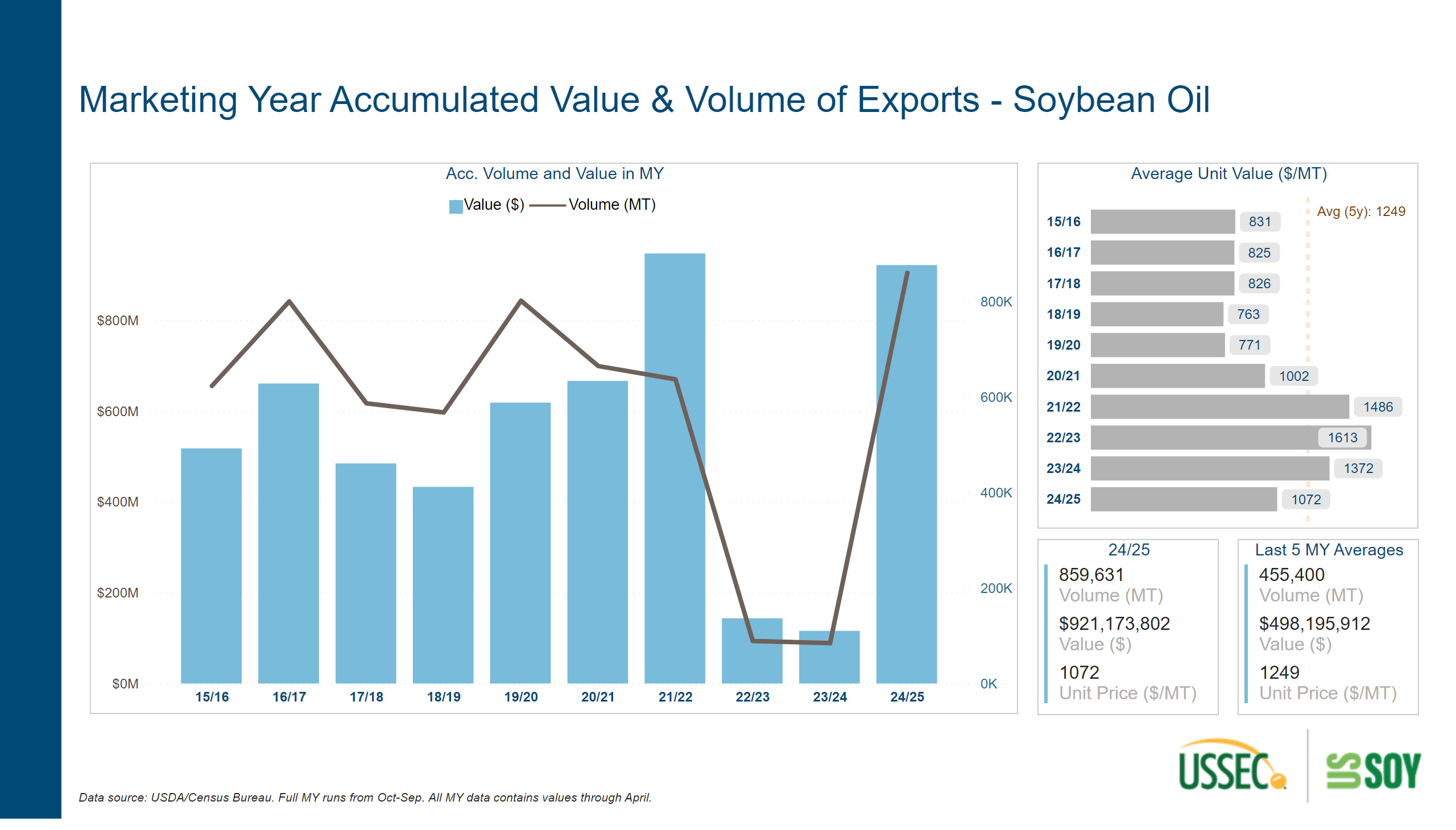 Export/Value Mkt Year SBO
[Speaker Notes: textbox
No alt text provided

Acc. Volume and Value in MY
No alt text provided

textbox
No alt text provided

Average Unit Value ($/MT)
No alt text provided

Last 5 MY Averages
No alt text provided

24/25
No alt text provided

shape
No alt text provided]
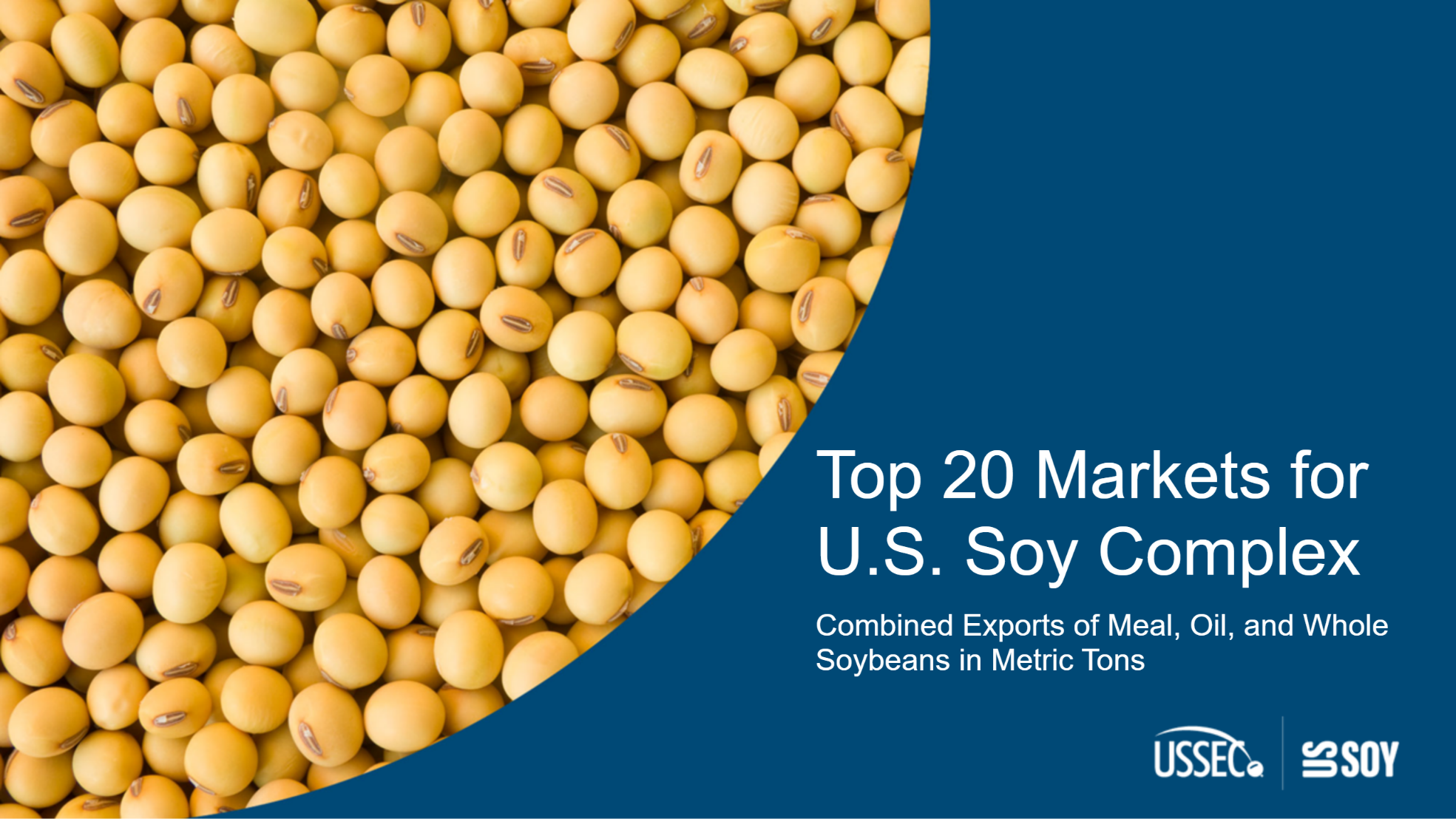 Top20Cover
[Speaker Notes: textbox
No alt text provided]
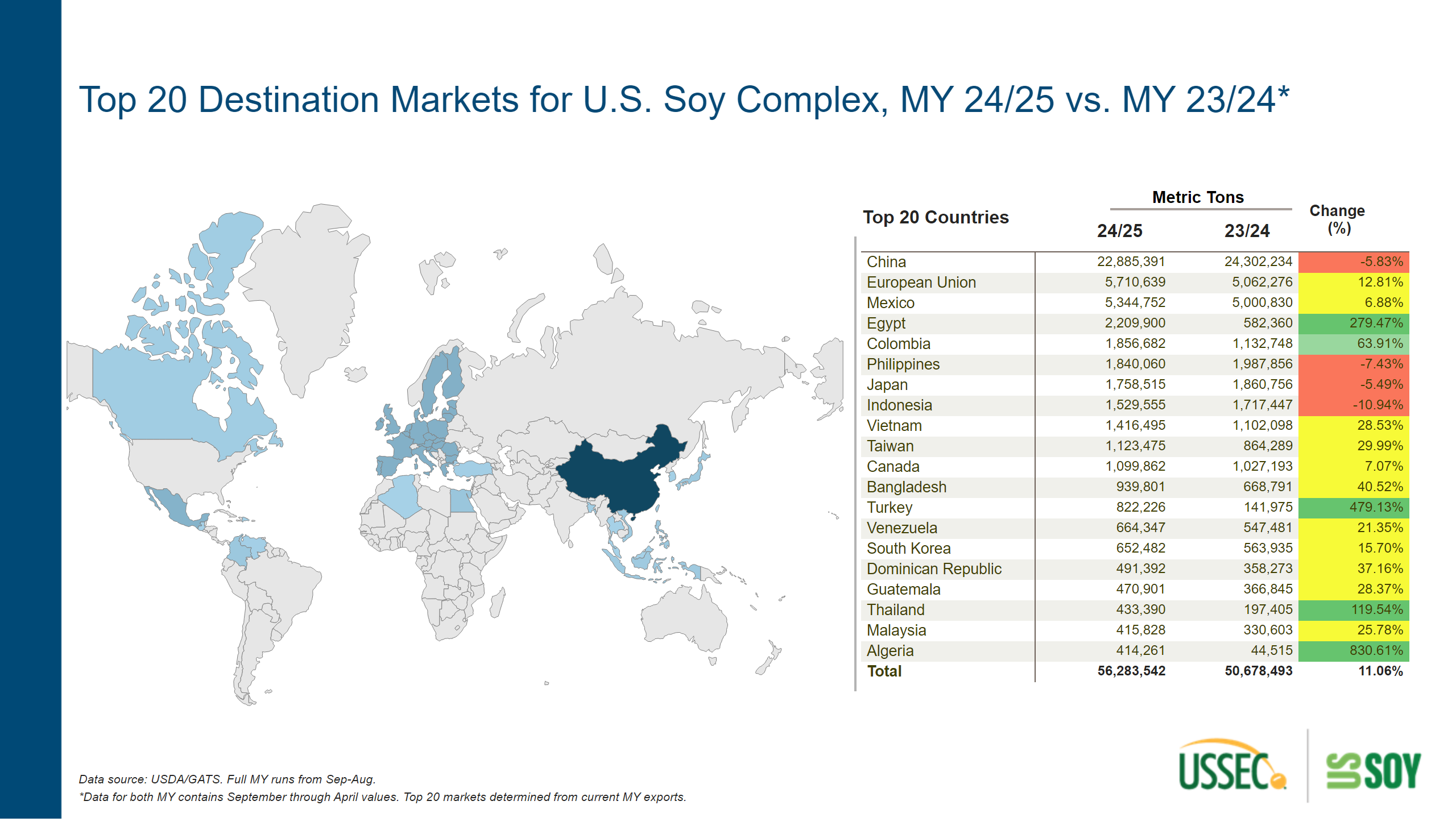 Top20 Soy Complex Markets- Map-2021/20
[Speaker Notes: textbox
No alt text provided

shapeMap
No alt text provided

slicer
No alt text provided

shape
No alt text provided

slicer
No alt text provided

textbox
No alt text provided

card
No alt text provided

card
No alt text provided

card
No alt text provided

pivotTable
No alt text provided

textbox
No alt text provided

textbox
No alt text provided

shape
No alt text provided]
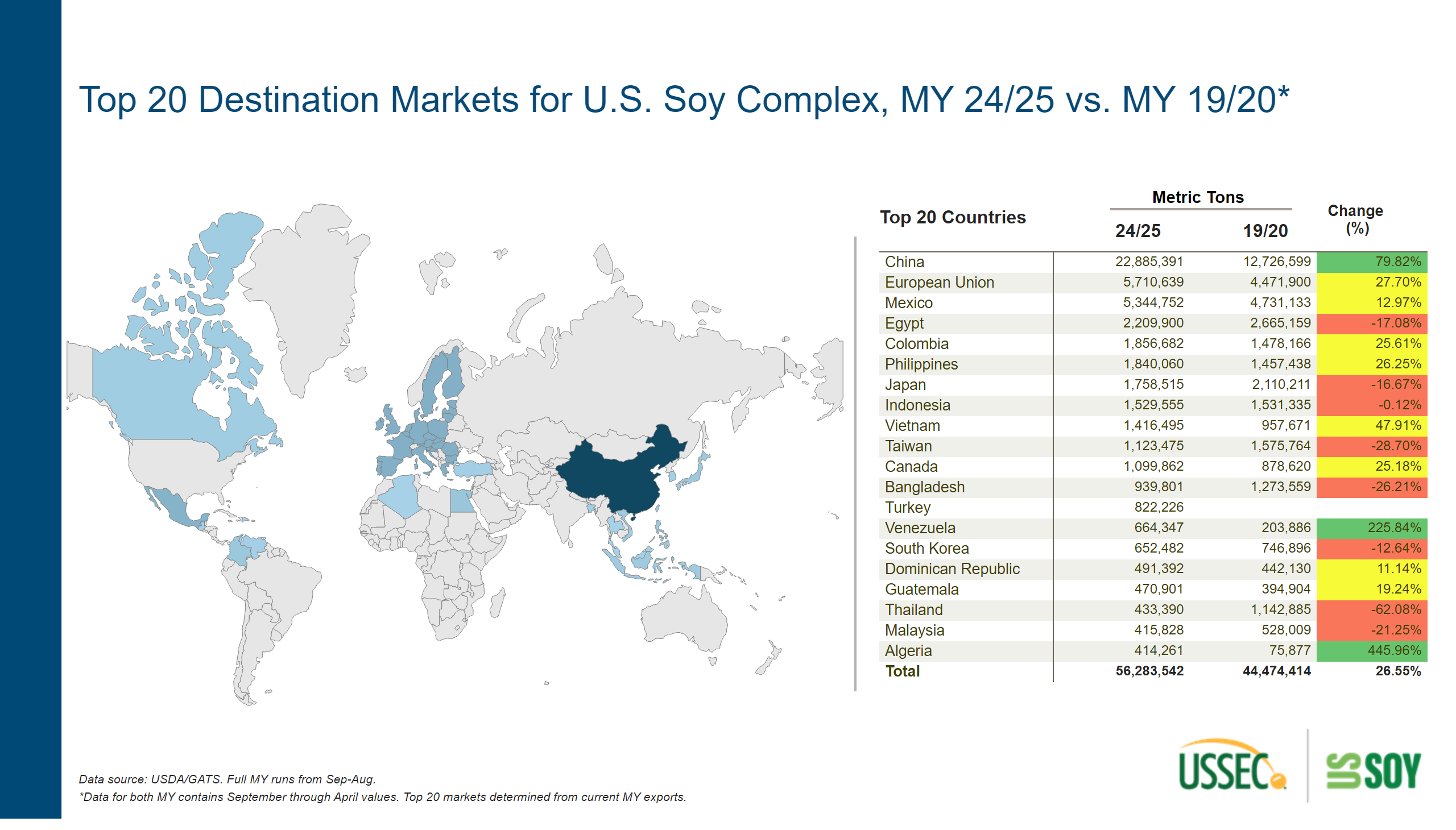 Top20 Soy Complex Markets- Map-2021/16
[Speaker Notes: textbox
No alt text provided

shapeMap
No alt text provided

slicer
No alt text provided

shape
No alt text provided

slicer
No alt text provided

textbox
No alt text provided

card
No alt text provided

card
No alt text provided

card
No alt text provided

pivotTable
No alt text provided

textbox
No alt text provided

textbox
No alt text provided

shape
No alt text provided]
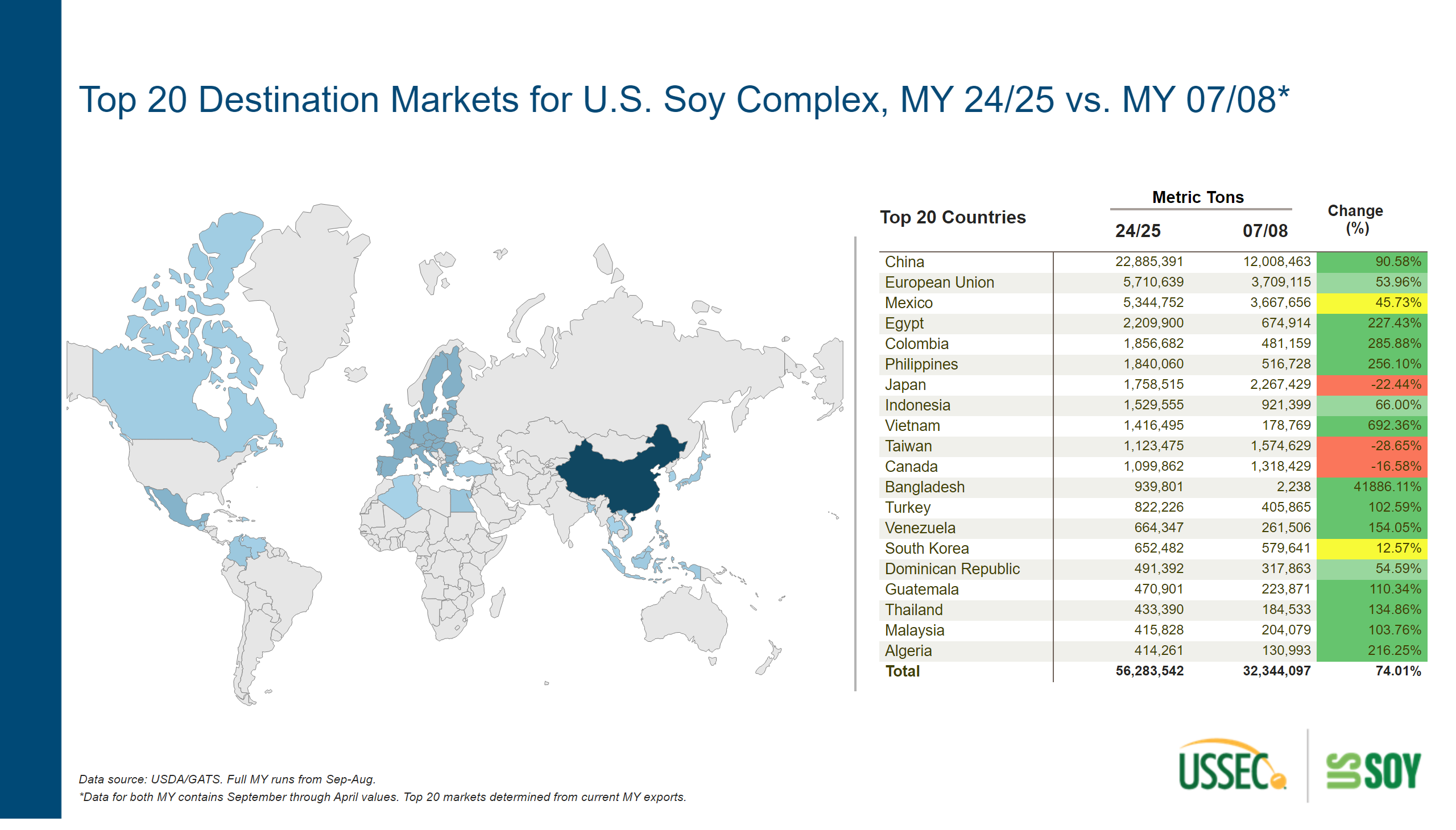 Top20 Soy Complex Markets- Map-2021/05
[Speaker Notes: textbox
No alt text provided

shapeMap
No alt text provided

slicer
No alt text provided

shape
No alt text provided

slicer
No alt text provided

textbox
No alt text provided

card
No alt text provided

card
No alt text provided

card
No alt text provided

pivotTable
No alt text provided

textbox
No alt text provided

textbox
No alt text provided

shape
No alt text provided]
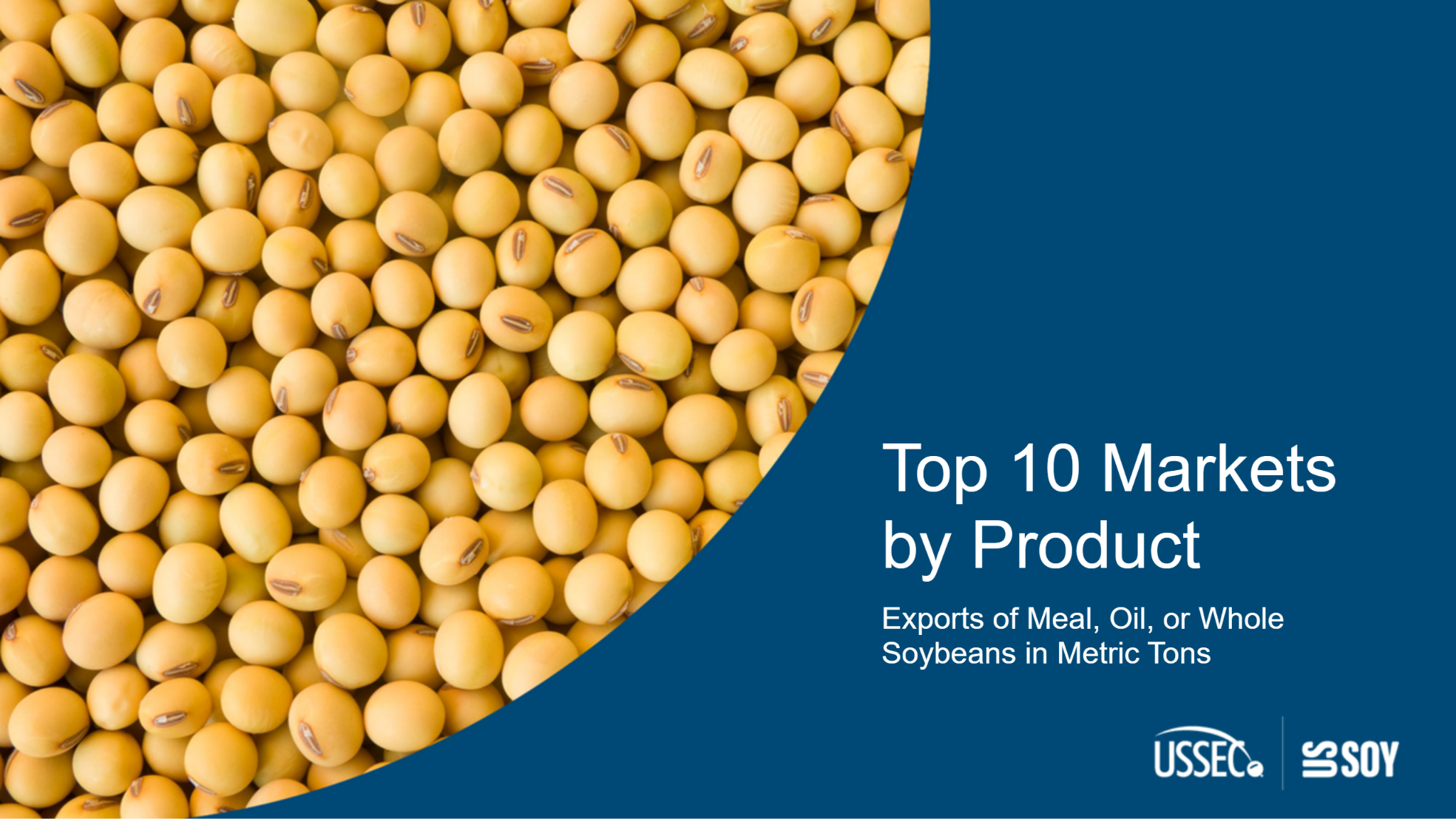 Top10Cover
[Speaker Notes: textbox
No alt text provided]
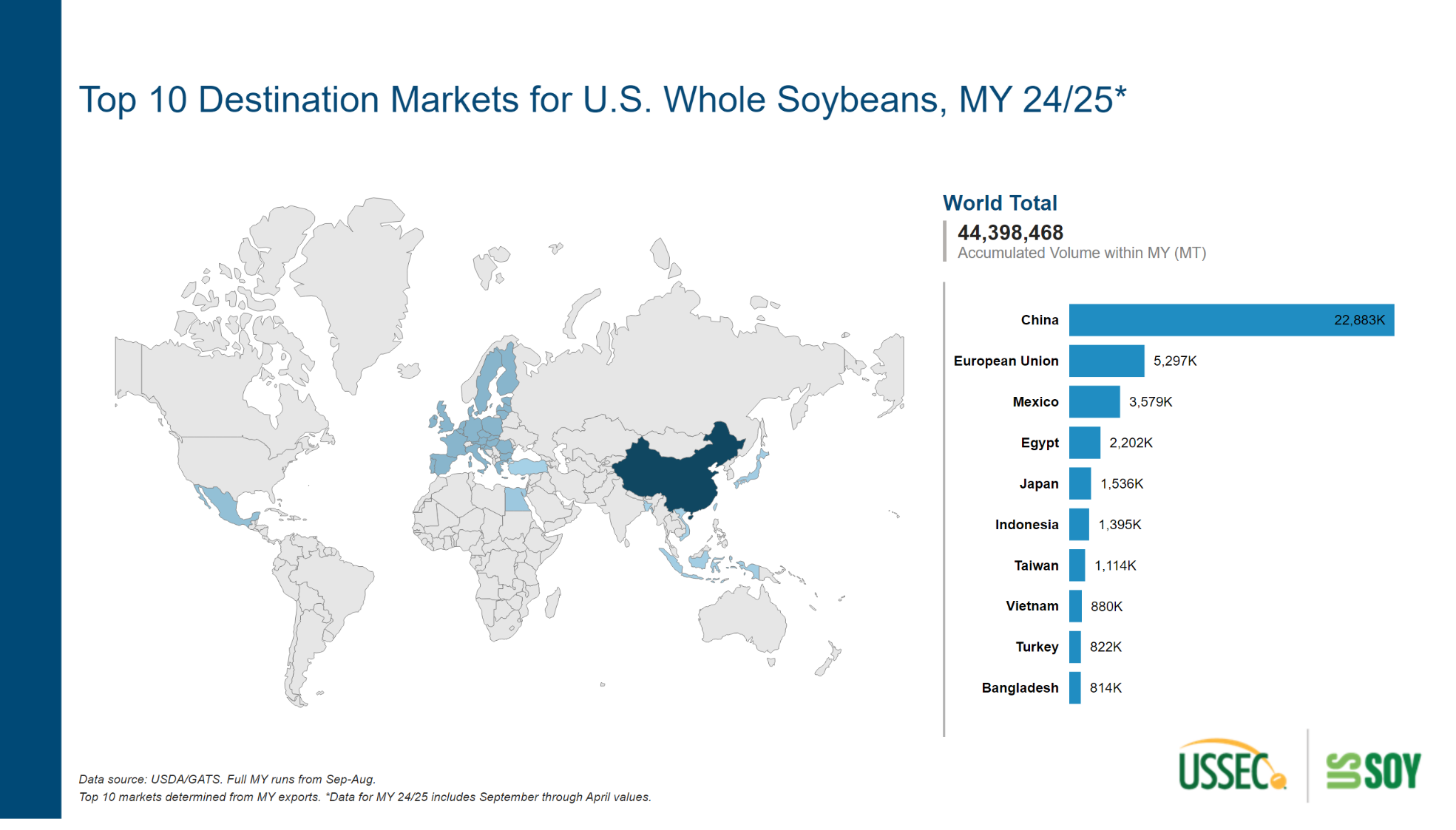 Top 10 Product Markets - Maps - SB
[Speaker Notes: textbox
No alt text provided

shapeMap
No alt text provided

clusteredBarChart
No alt text provided

World Total
No alt text provided

shape
No alt text provided

slicer
No alt text provided

textbox
No alt text provided]
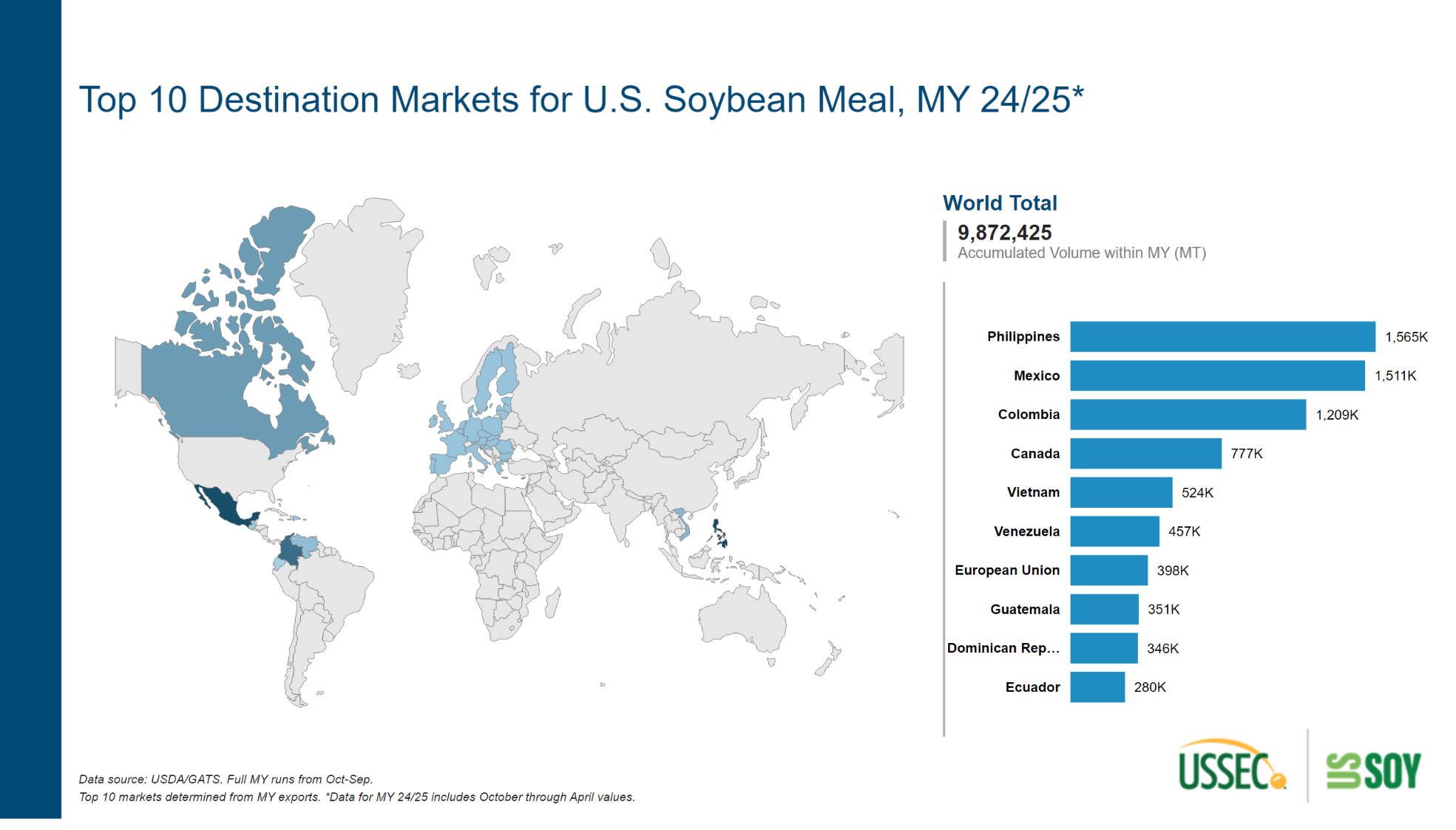 Top 10 Product Markets - Maps - SBM
[Speaker Notes: textbox
No alt text provided

shapeMap
No alt text provided

clusteredBarChart
No alt text provided

World Total
No alt text provided

shape
No alt text provided

slicer
No alt text provided

textbox
No alt text provided]
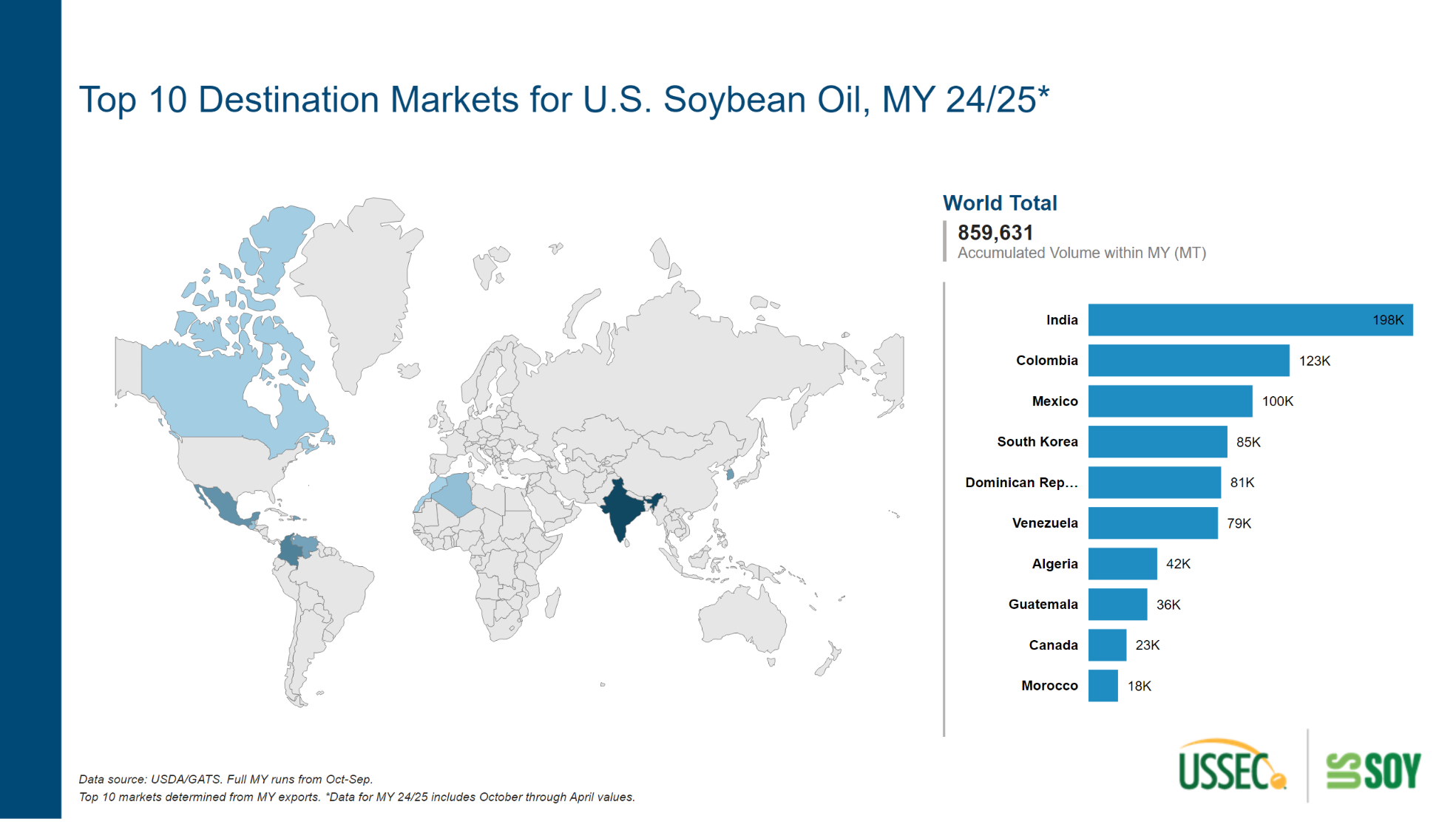 Top 10 Product Markets - Maps - SBO
[Speaker Notes: textbox
No alt text provided

shapeMap
No alt text provided

clusteredBarChart
No alt text provided

World Total
No alt text provided

shape
No alt text provided

slicer
No alt text provided

textbox
No alt text provided]
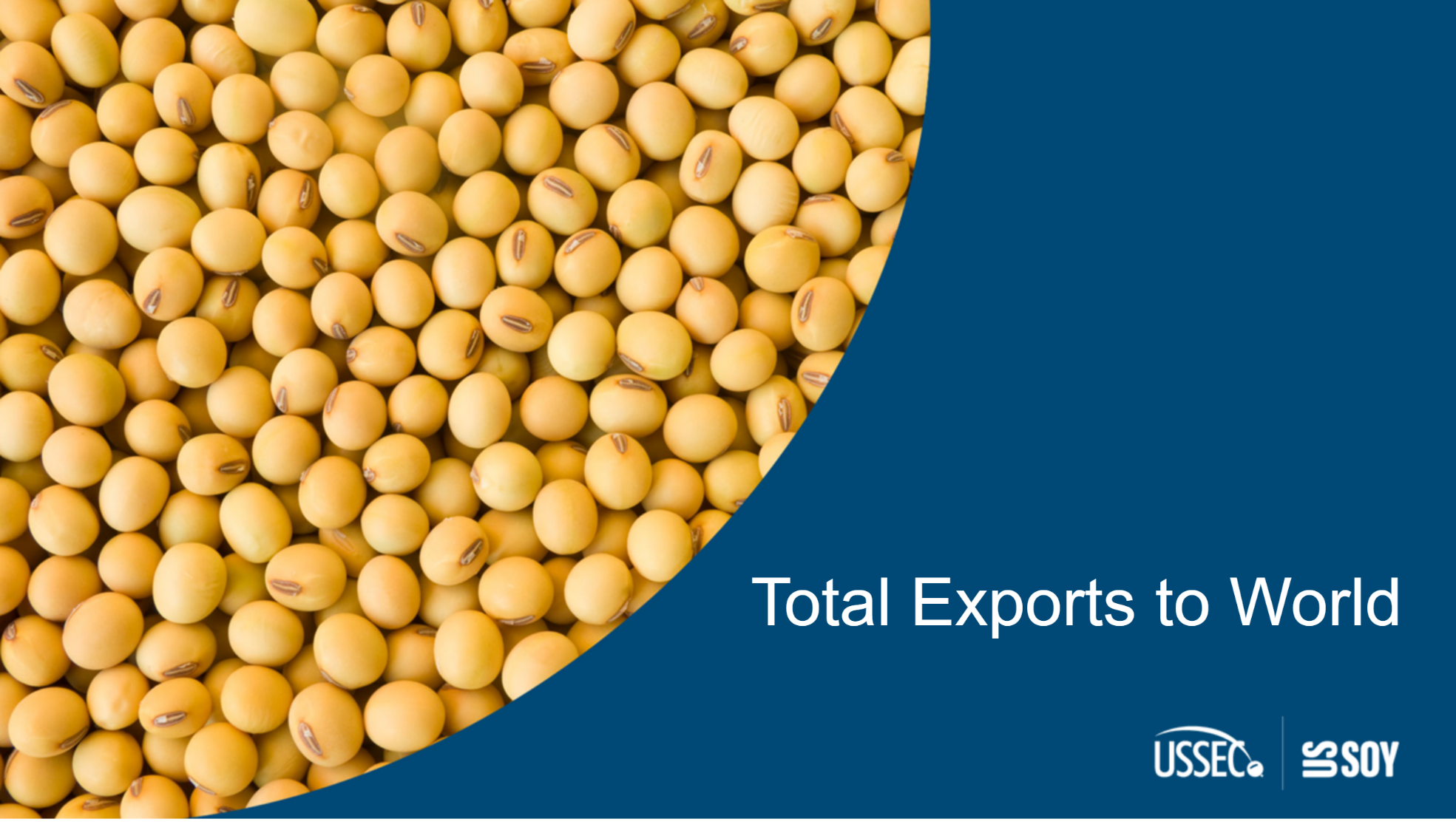 ExportsCover
[Speaker Notes: textbox
No alt text provided]
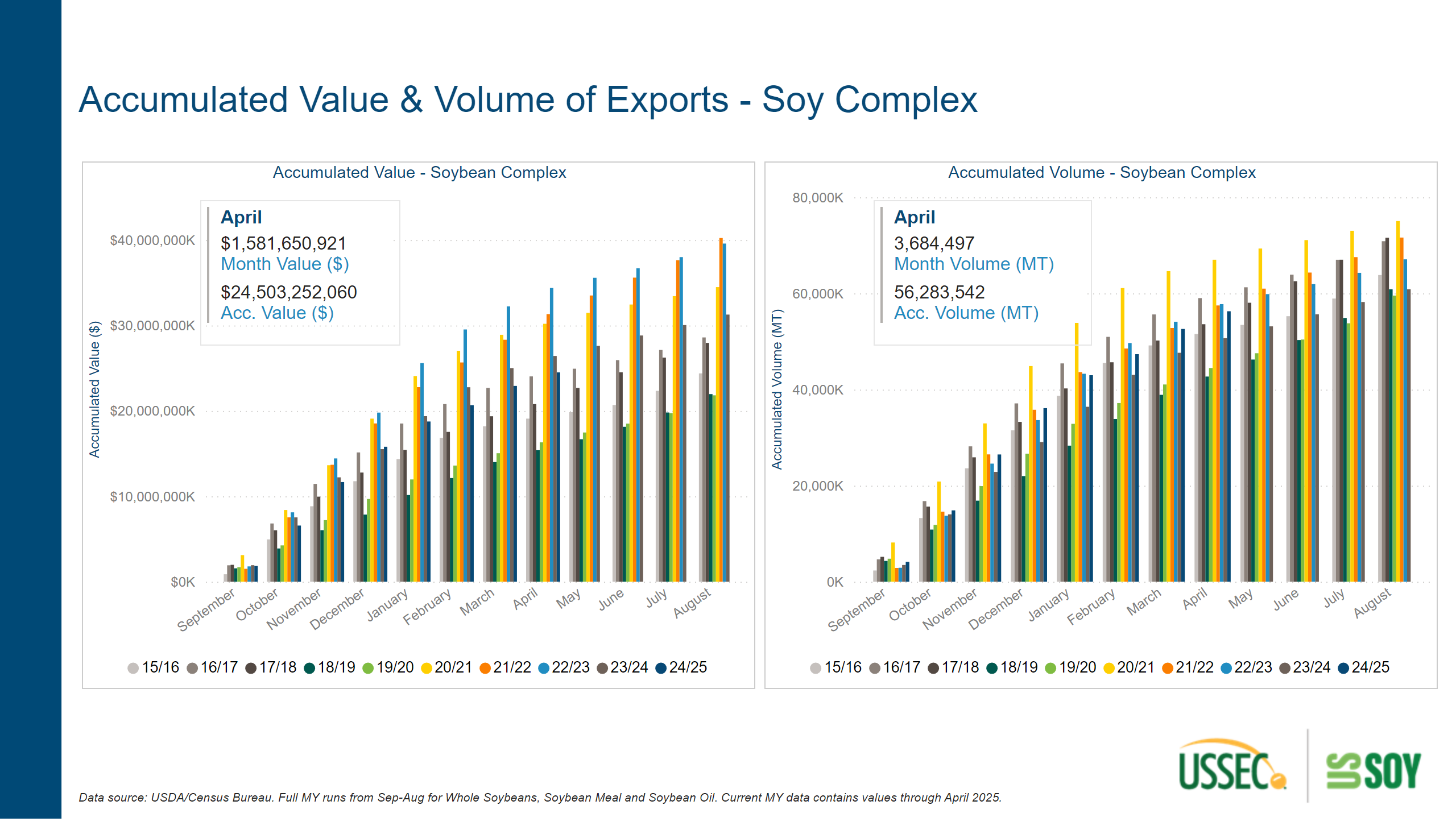 Acc. Exports to World - Complex
[Speaker Notes: textbox
No alt text provided

Accumulated Value - Soybean Complex
No alt text provided

Accumulated Volume - Soybean Complex
No alt text provided

multiRowCard
No alt text provided

slicer
No alt text provided

textbox
No alt text provided

multiRowCard
No alt text provided]
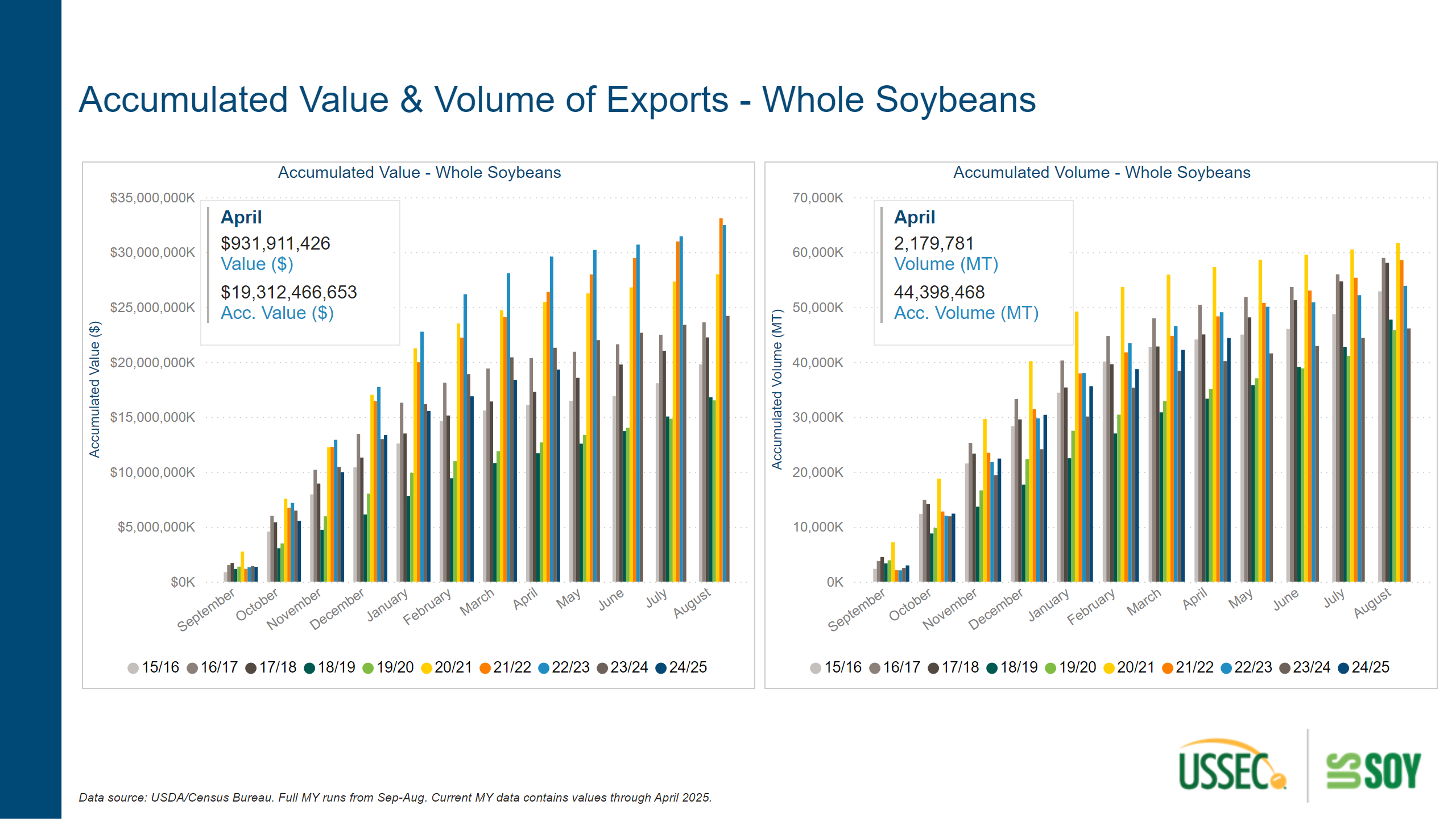 Acc. Exports to World - SB
[Speaker Notes: textbox
No alt text provided

Accumulated Value - Whole Soybeans
No alt text provided

Accumulated Volume - Whole Soybeans
No alt text provided

multiRowCard
No alt text provided

textbox
No alt text provided

multiRowCard
No alt text provided]
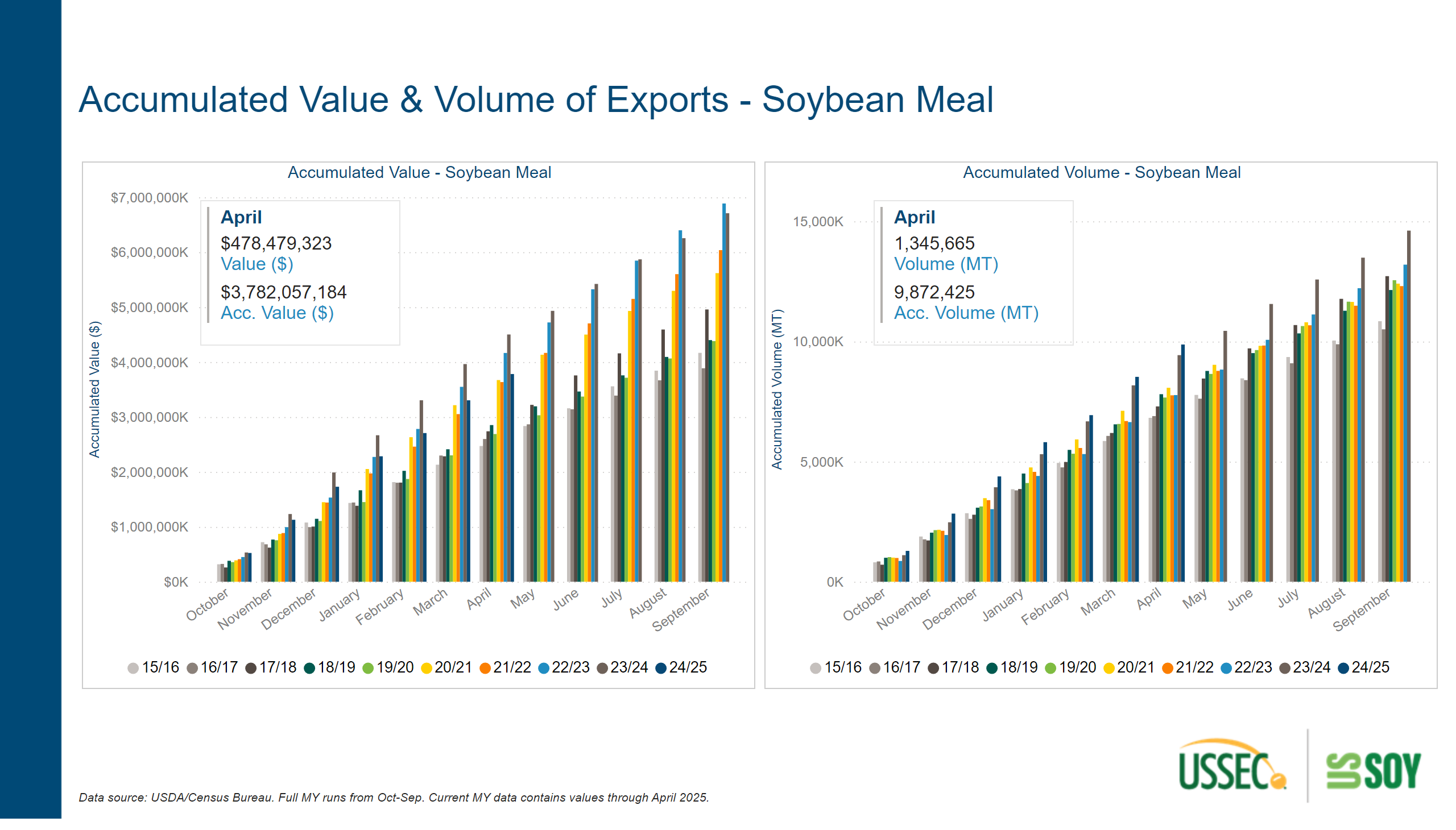 Acc. Exports to World - SBM
[Speaker Notes: textbox
No alt text provided

Accumulated Value - Soybean Meal
No alt text provided

Accumulated Volume - Soybean Meal
No alt text provided

multiRowCard
No alt text provided

textbox
No alt text provided

multiRowCard
No alt text provided]
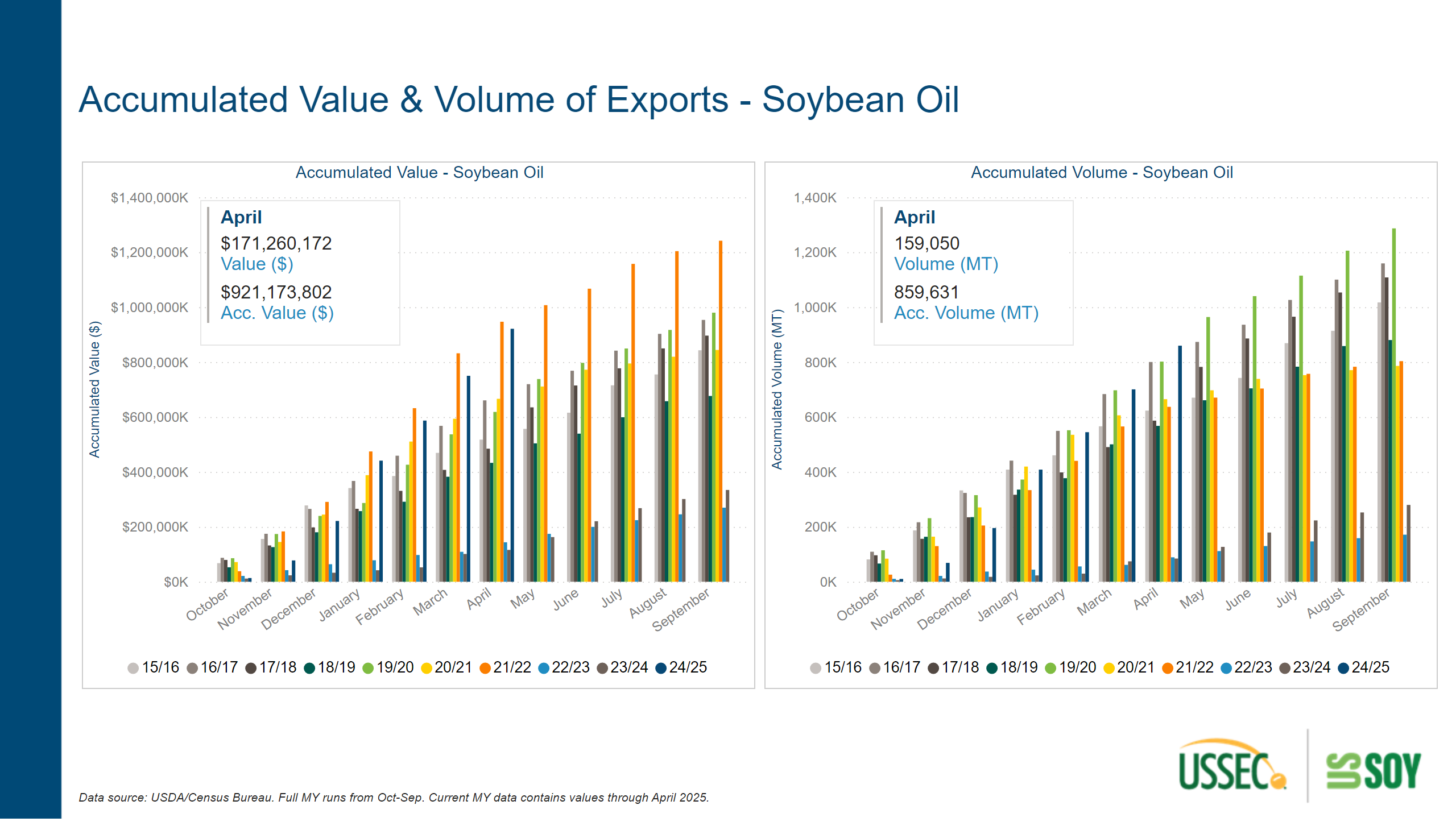 Acc. Exports to World - SBO
[Speaker Notes: textbox
No alt text provided

Accumulated Value - Soybean Oil
No alt text provided

Accumulated Volume - Soybean Oil
No alt text provided

multiRowCard
No alt text provided

textbox
No alt text provided

multiRowCard
No alt text provided]
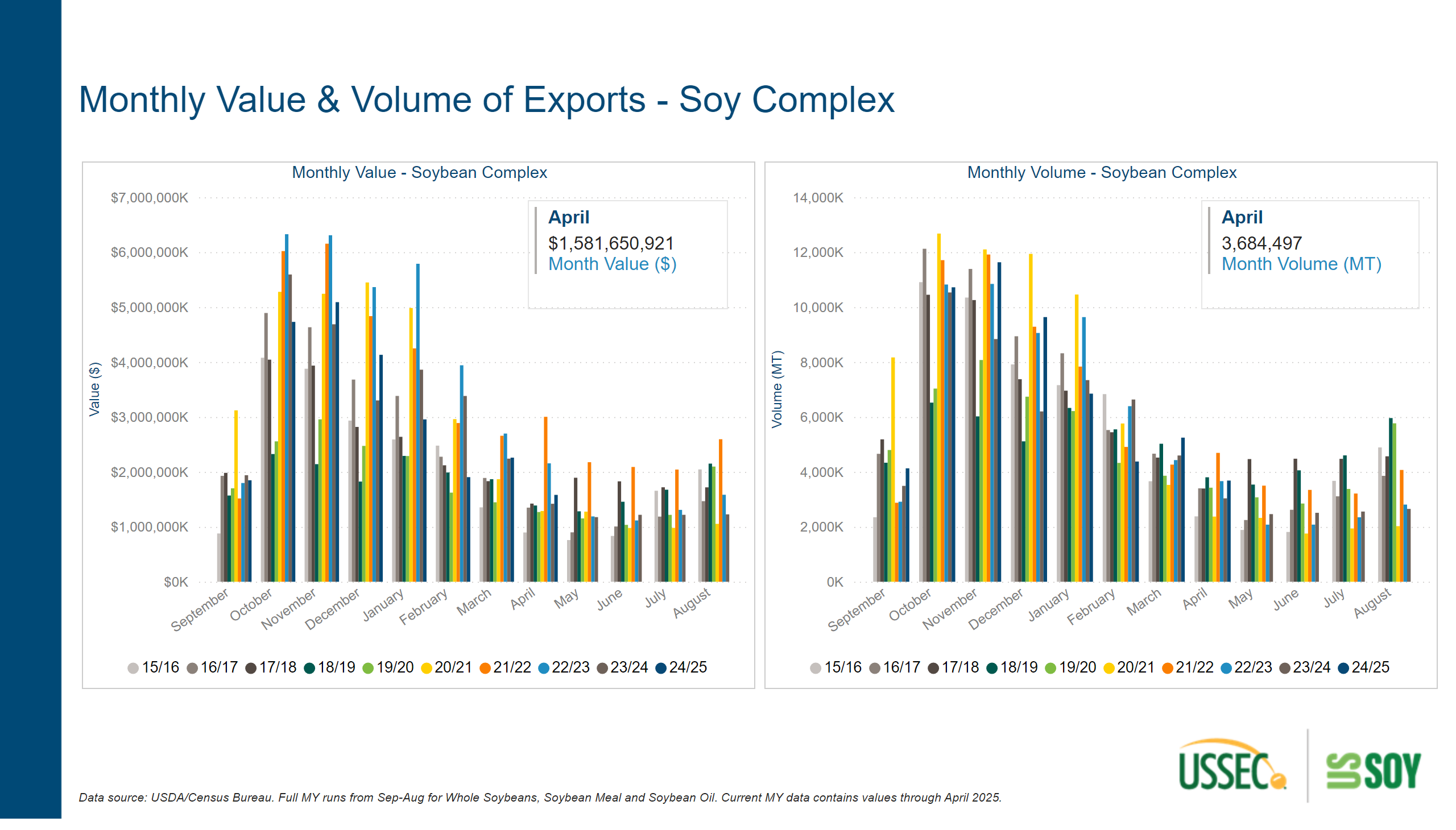 Monthly Exports to World - Complex
[Speaker Notes: textbox
No alt text provided

Monthly Value - Soybean Complex
No alt text provided

Monthly Volume - Soybean Complex
No alt text provided

multiRowCard
No alt text provided

slicer
No alt text provided

textbox
No alt text provided

multiRowCard
No alt text provided]
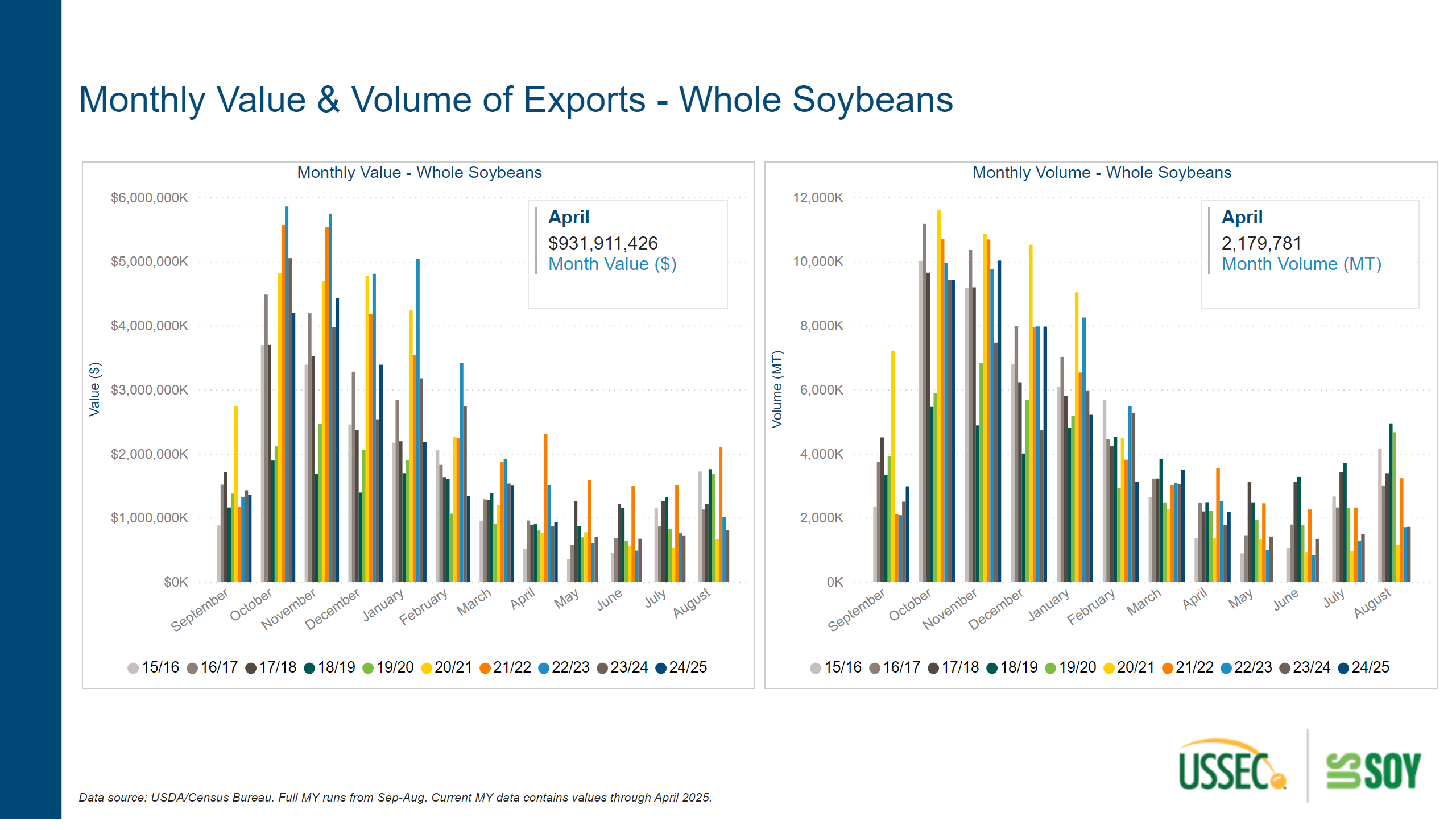 Monthly Exports to World - SB
[Speaker Notes: textbox
No alt text provided

Monthly Value - Whole Soybeans
No alt text provided

Monthly Volume - Whole Soybeans
No alt text provided

multiRowCard
No alt text provided

slicer
No alt text provided

multiRowCard
No alt text provided

textbox
No alt text provided]
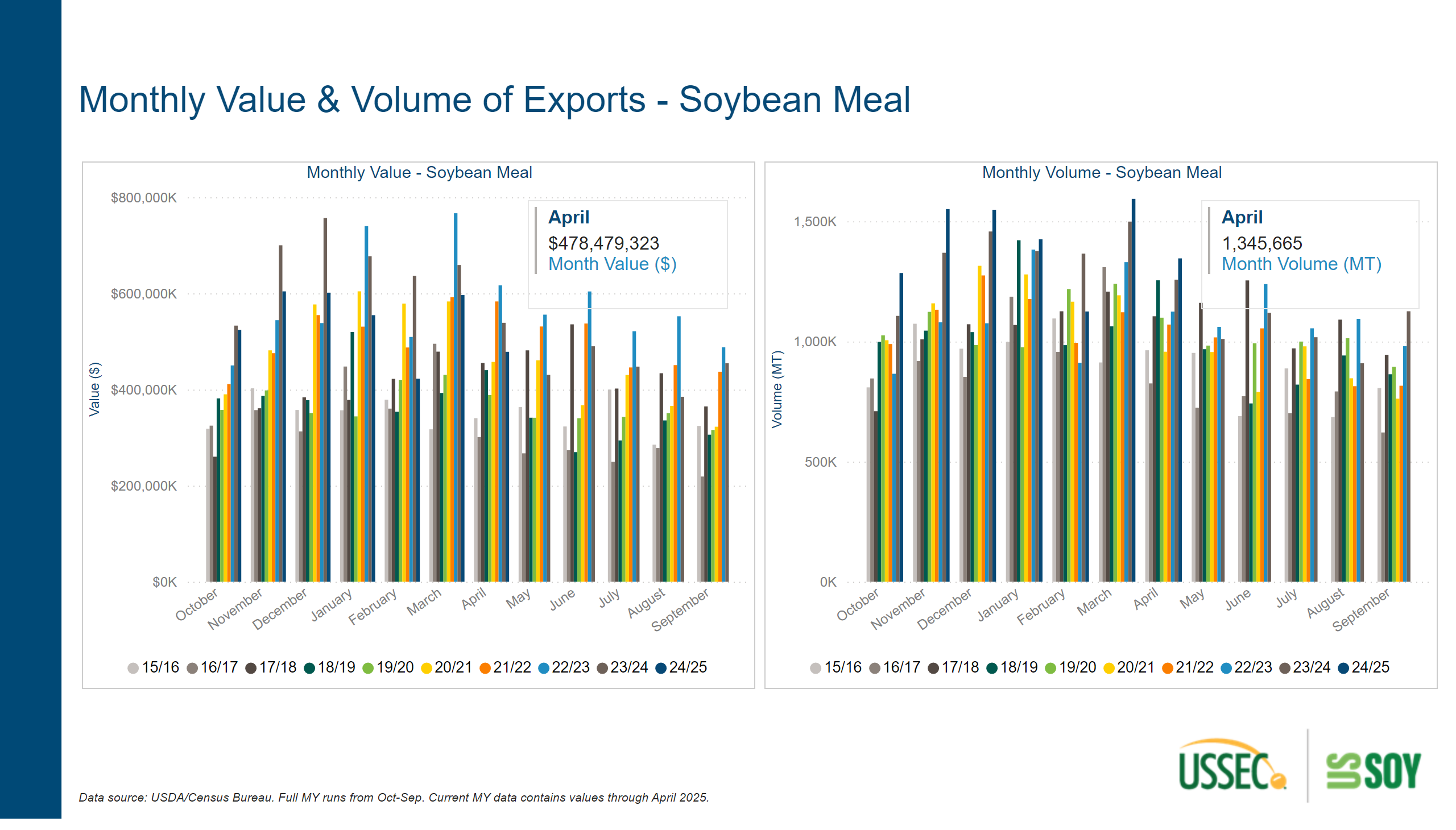 Monthly Exports to World - SBM
[Speaker Notes: textbox
No alt text provided

Monthly Value - Soybean Meal
No alt text provided

Monthly Volume - Soybean Meal
No alt text provided

multiRowCard
No alt text provided

slicer
No alt text provided

multiRowCard
No alt text provided

textbox
No alt text provided]
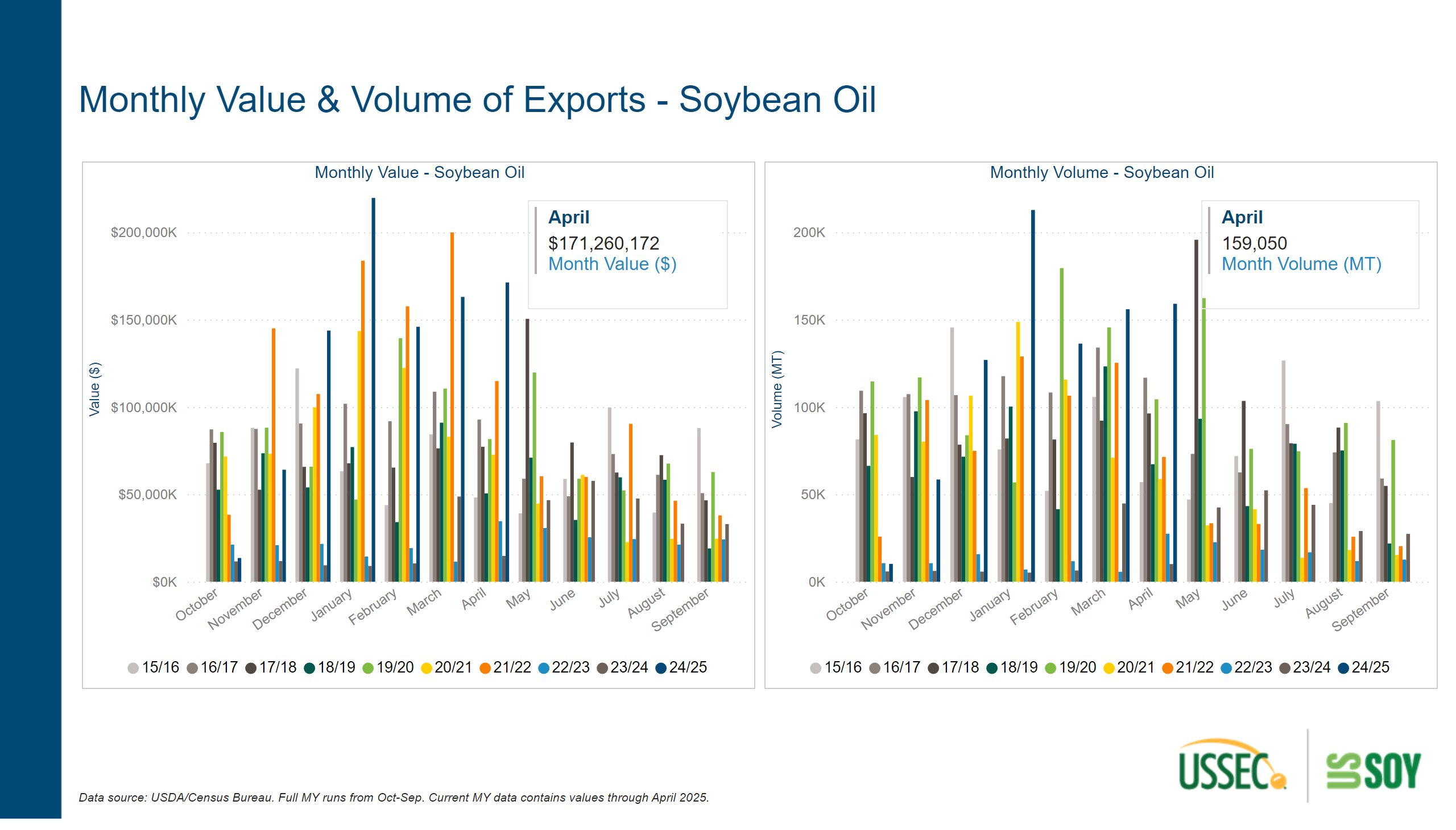 Monthly Exports to World - SBO
[Speaker Notes: textbox
No alt text provided

Monthly Value - Soybean Oil
No alt text provided

Monthly Volume - Soybean Oil
No alt text provided

multiRowCard
No alt text provided

slicer
No alt text provided

multiRowCard
No alt text provided

textbox
No alt text provided]
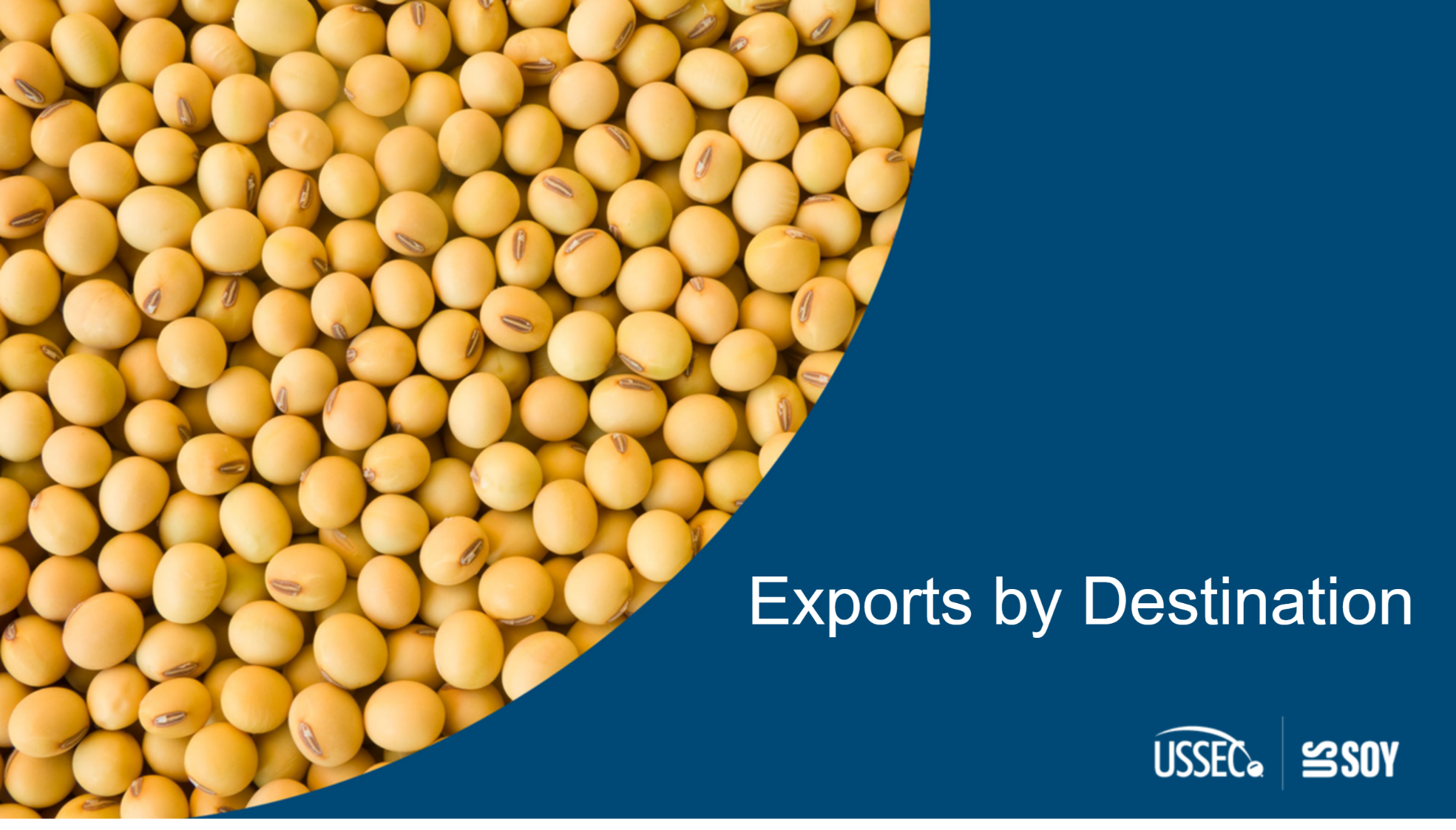 ExportsbyDestCover
[Speaker Notes: textbox
No alt text provided]
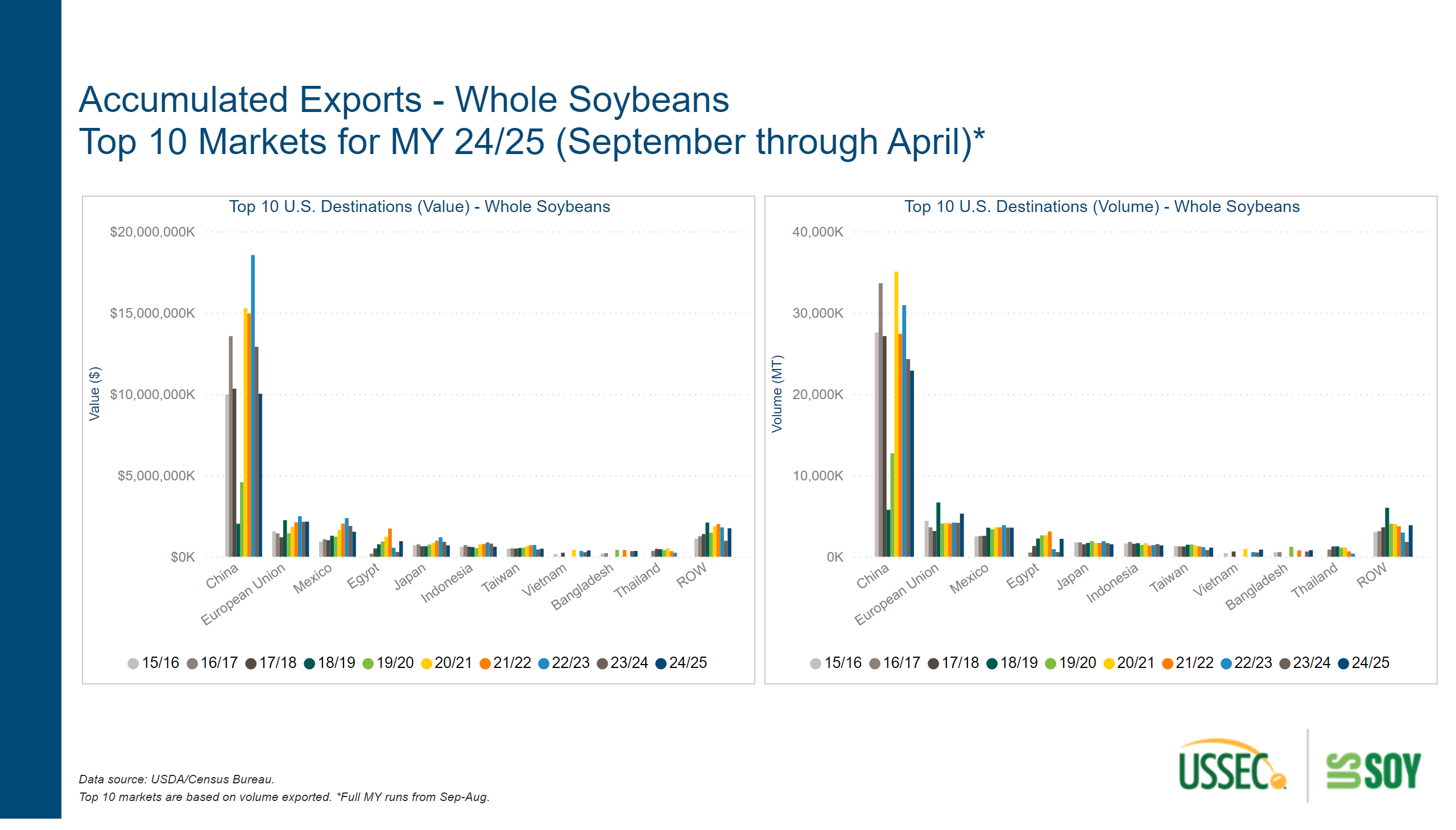 Acc. Exports by Destination - SB
[Speaker Notes: textbox
No alt text provided

Top 10 U.S. Destinations (Value) - Whole Soybeans
No alt text provided

Top 10 U.S. Destinations (Volume) - Whole Soybeans
No alt text provided

textbox
No alt text provided]
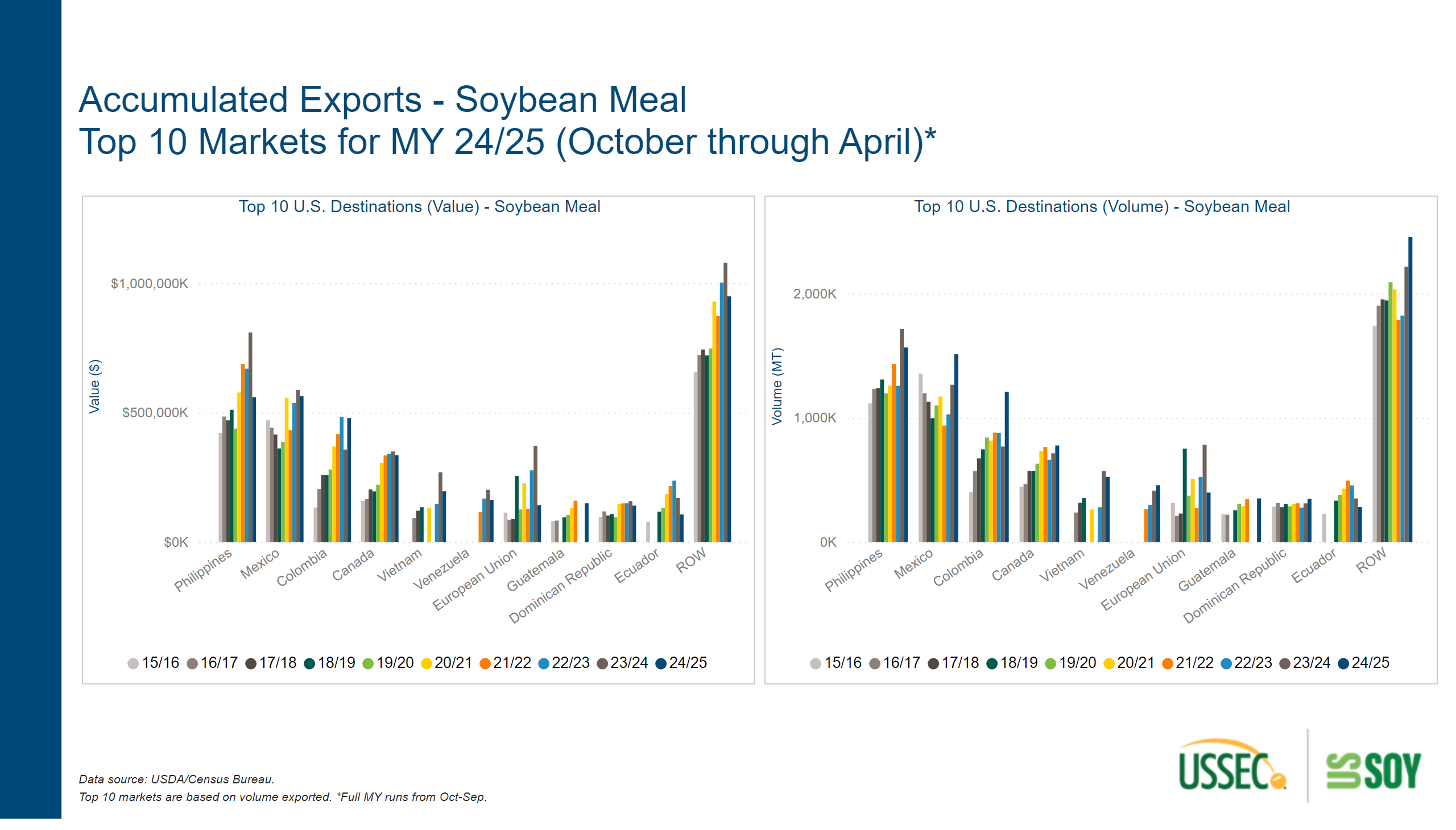 Acc. Exports by Destination - SBM
[Speaker Notes: textbox
No alt text provided

Top 10 U.S. Destinations (Value) - Soybean Meal
No alt text provided

Top 10 U.S. Destinations (Volume) - Soybean Meal
No alt text provided

textbox
No alt text provided]
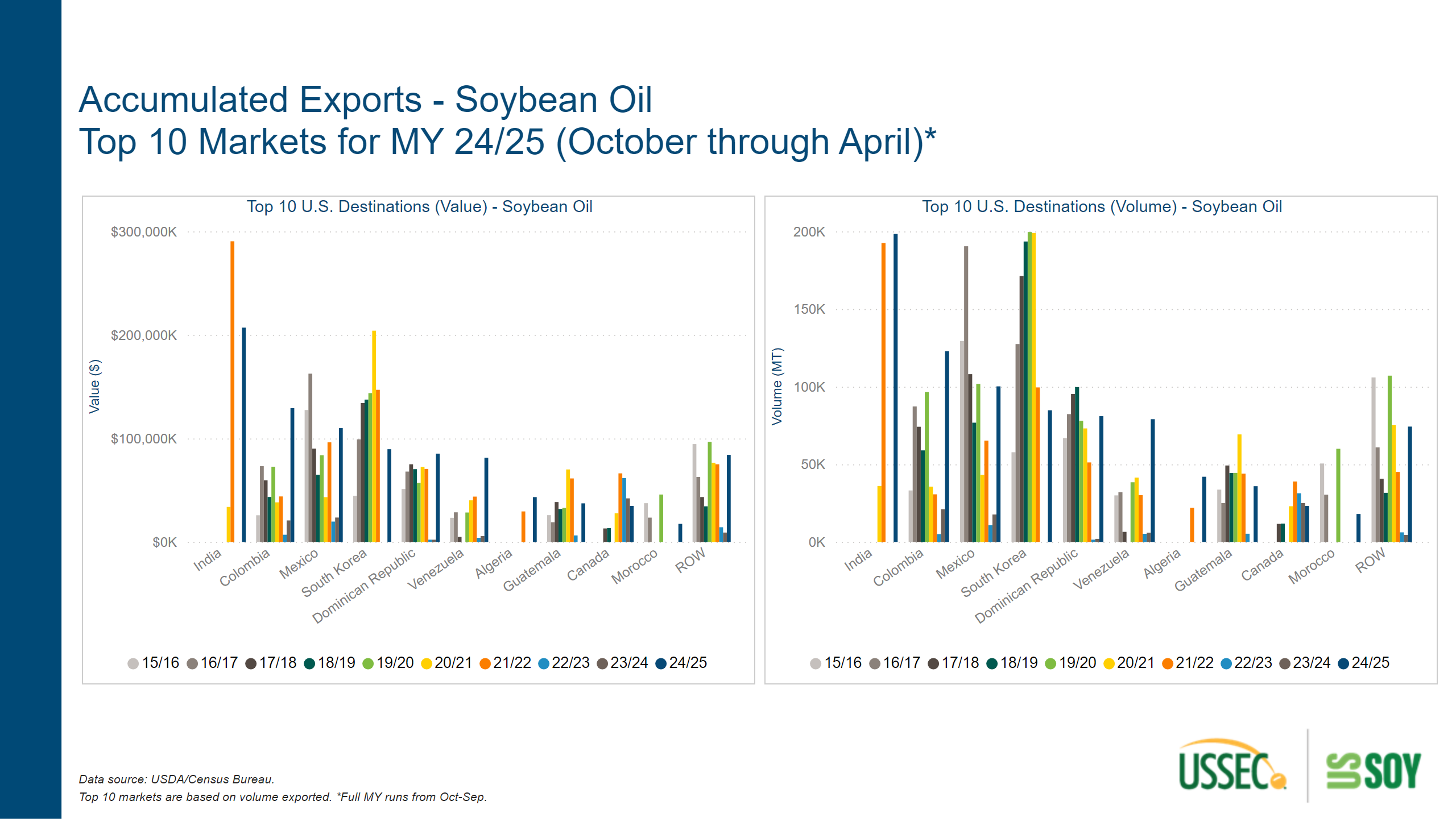 Acc. Exports by Destination - SBO
[Speaker Notes: textbox
No alt text provided

Top 10 U.S. Destinations (Value) - Soybean Oil
No alt text provided

Top 10 U.S. Destinations (Volume) - Soybean Oil
No alt text provided

textbox
No alt text provided]
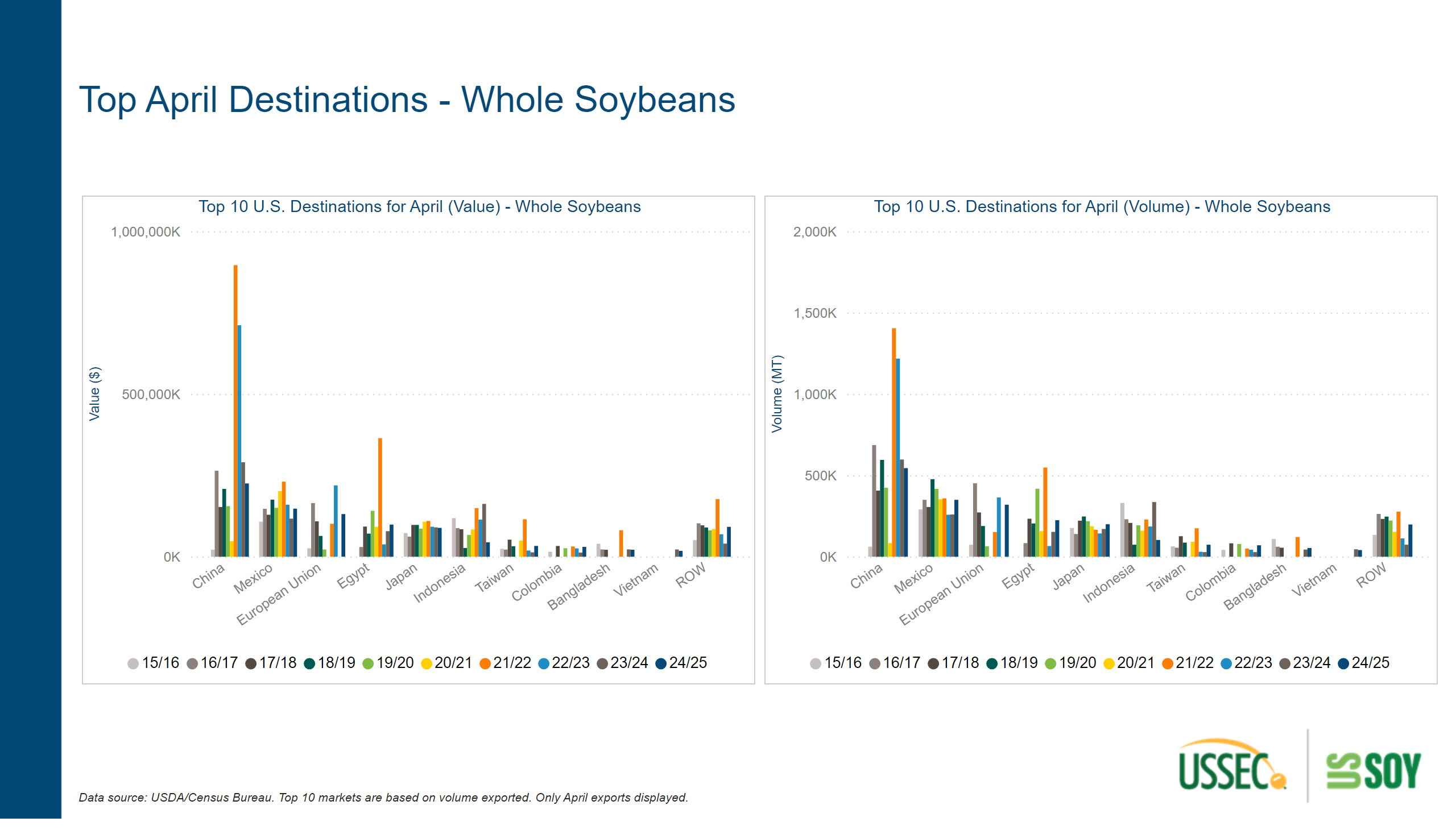 Top Destinations Current Month - SB
[Speaker Notes: textbox
No alt text provided

Top 10 U.S. Destinations for April (Value) - Whole Soybeans
No alt text provided

Top 10 U.S. Destinations for April (Volume) - Whole Soybeans
No alt text provided

textbox
No alt text provided]
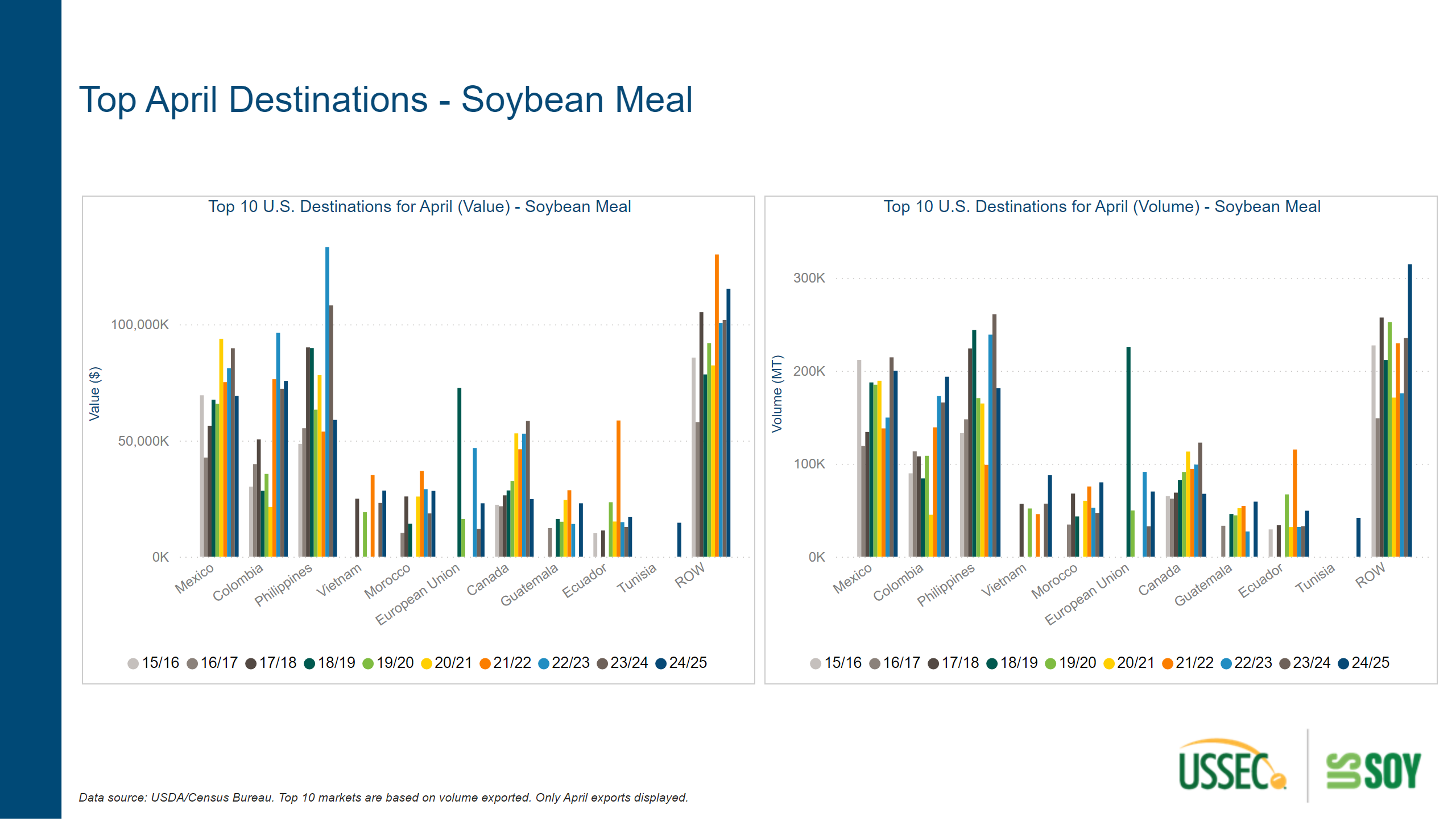 Top Destinations Current Month - SBM
[Speaker Notes: textbox
No alt text provided

Top 10 U.S. Destinations for April (Value) - Soybean Meal
No alt text provided

Top 10 U.S. Destinations for April (Volume) - Soybean Meal
No alt text provided

textbox
No alt text provided]
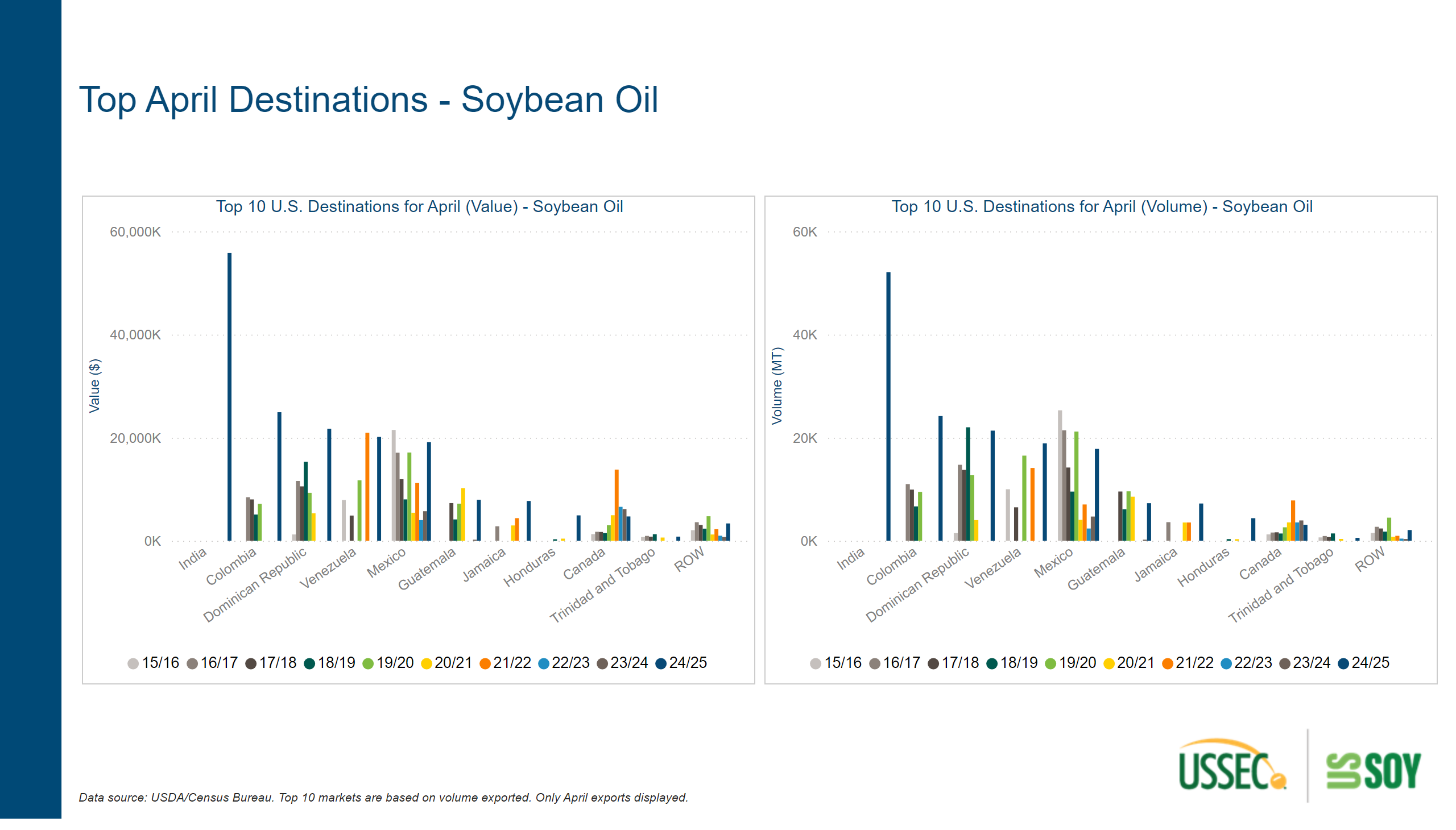 Top Destinations Current Month - SBO
[Speaker Notes: textbox
No alt text provided

Top 10 U.S. Destinations for April (Value) - Soybean Oil
No alt text provided

Top 10 U.S. Destinations for April (Volume) - Soybean Oil
No alt text provided

textbox
No alt text provided]
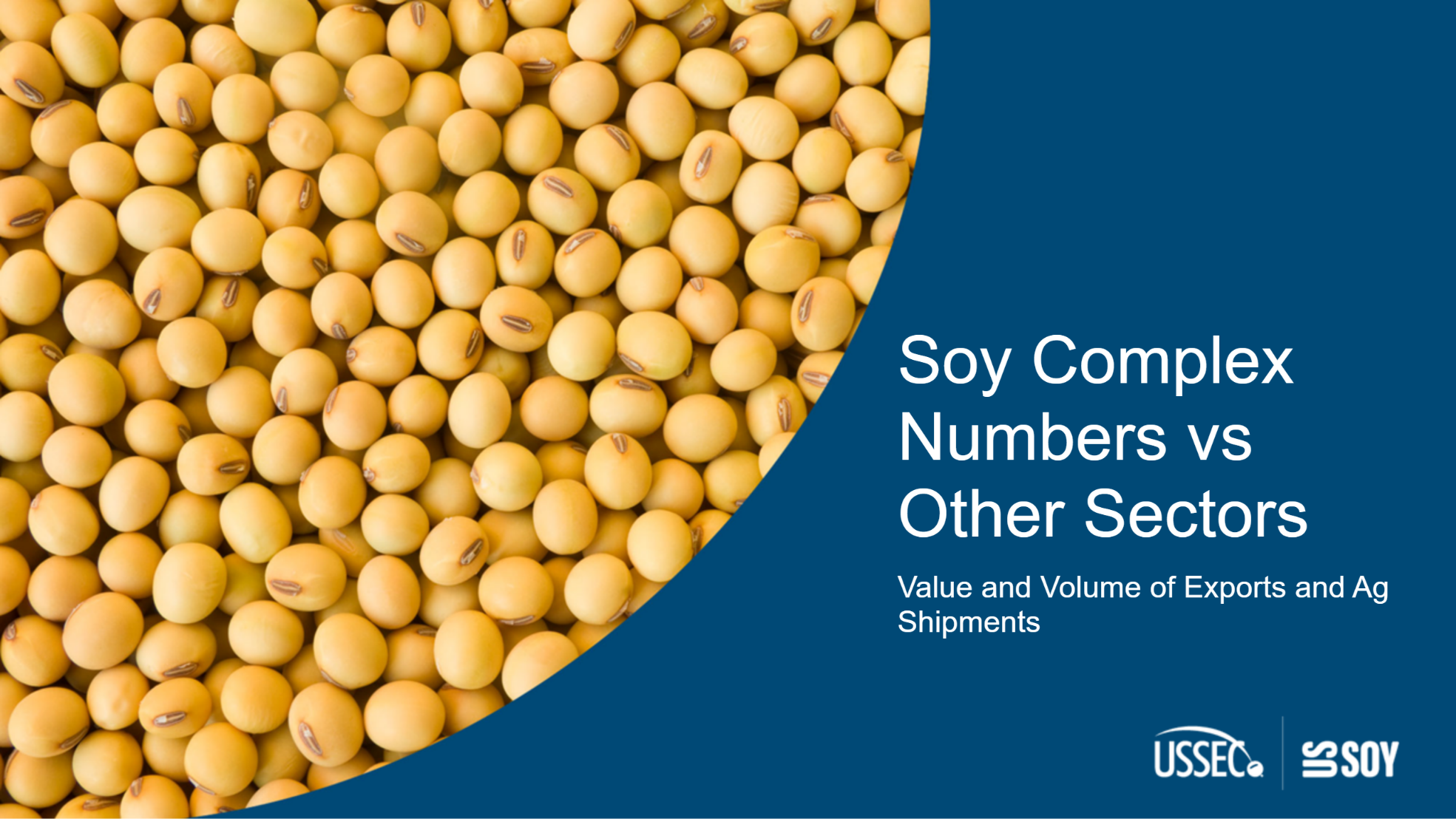 SoySectorvsOthers Cover
[Speaker Notes: textbox
No alt text provided]
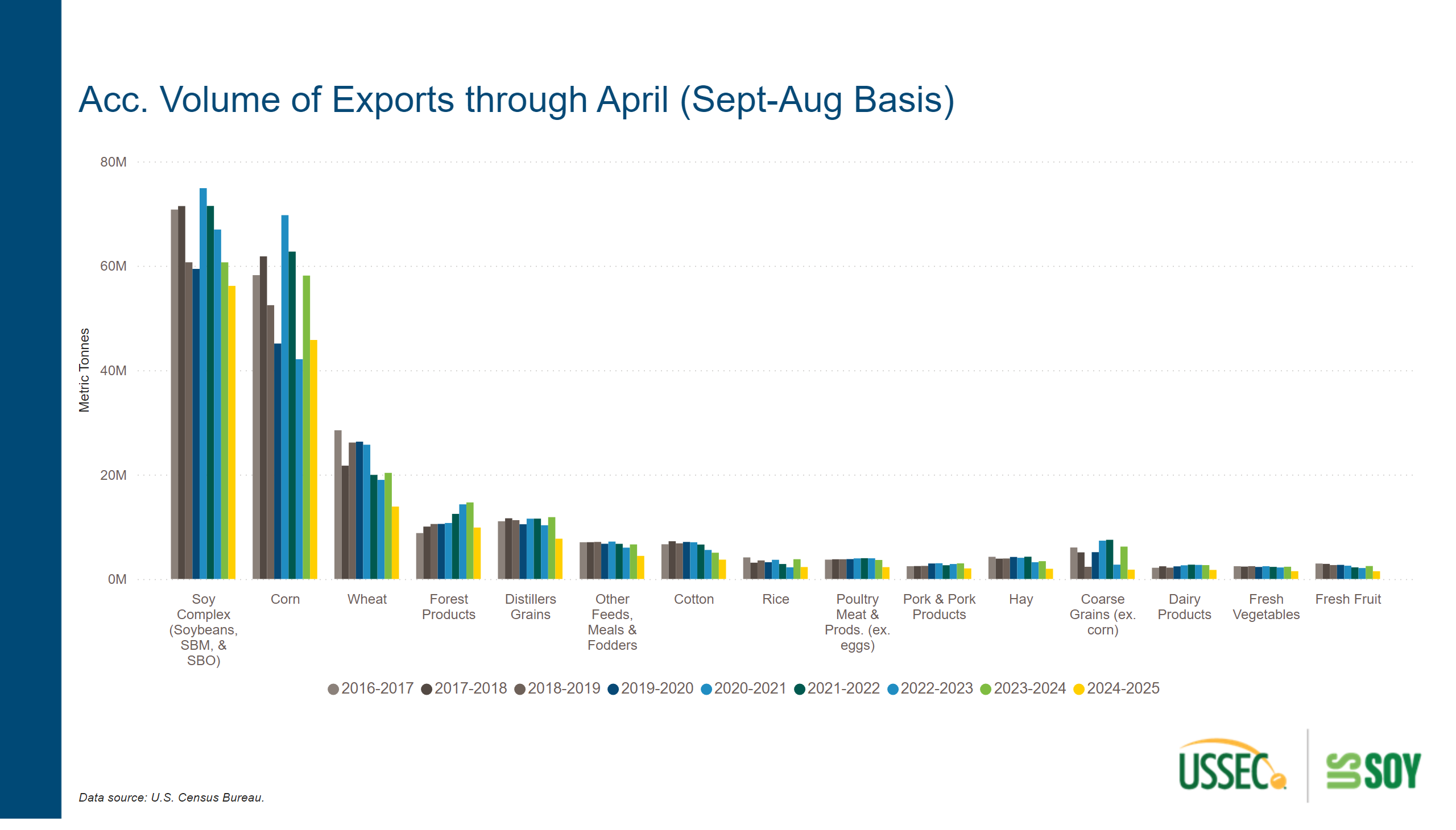 VOS Compare Volume
[Speaker Notes: textbox
No alt text provided

textbox
No alt text provided

clusteredColumnChart
No alt text provided]
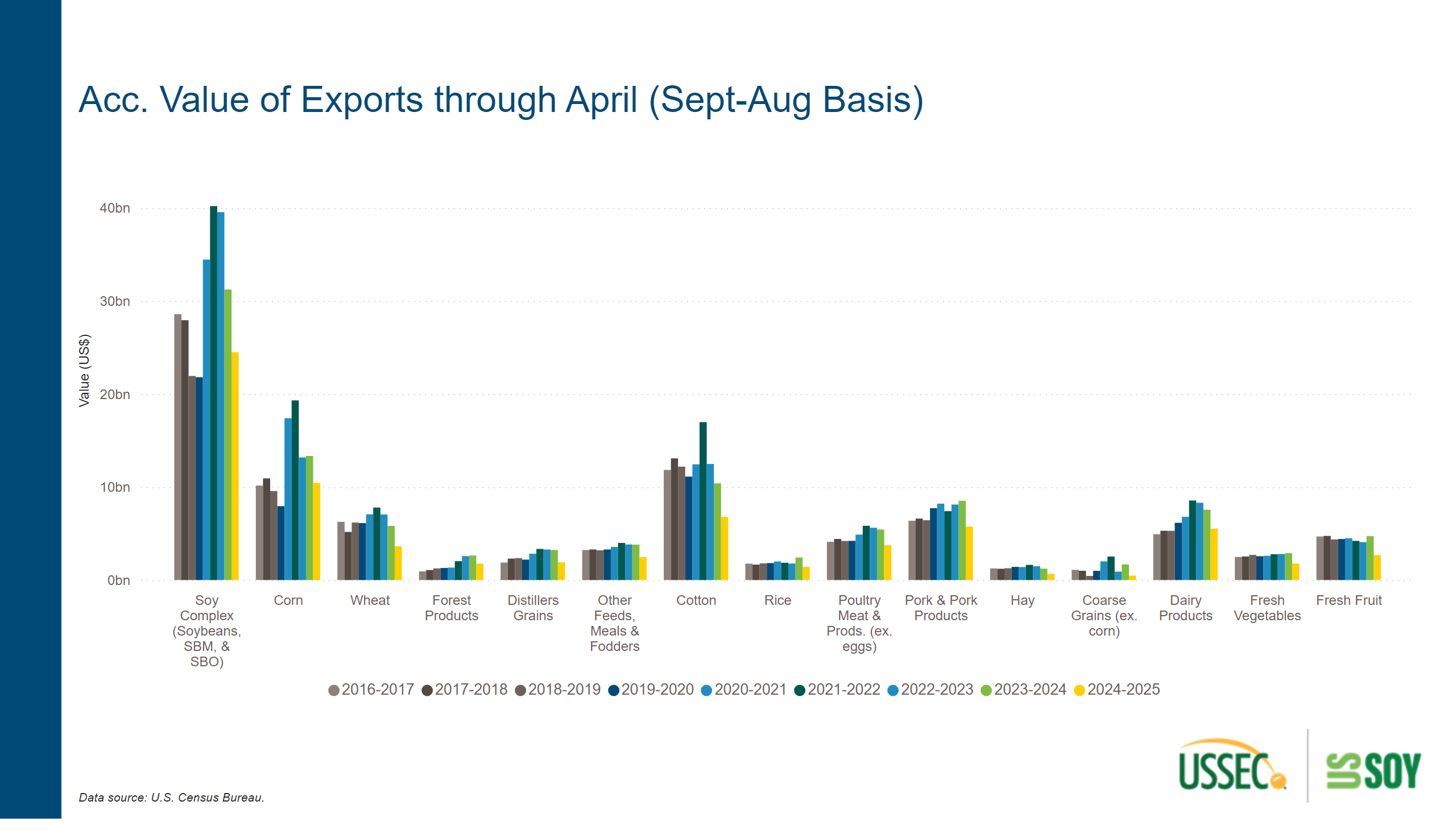 VOS Compare Value
[Speaker Notes: textbox
No alt text provided

textbox
No alt text provided

clusteredColumnChart
No alt text provided]
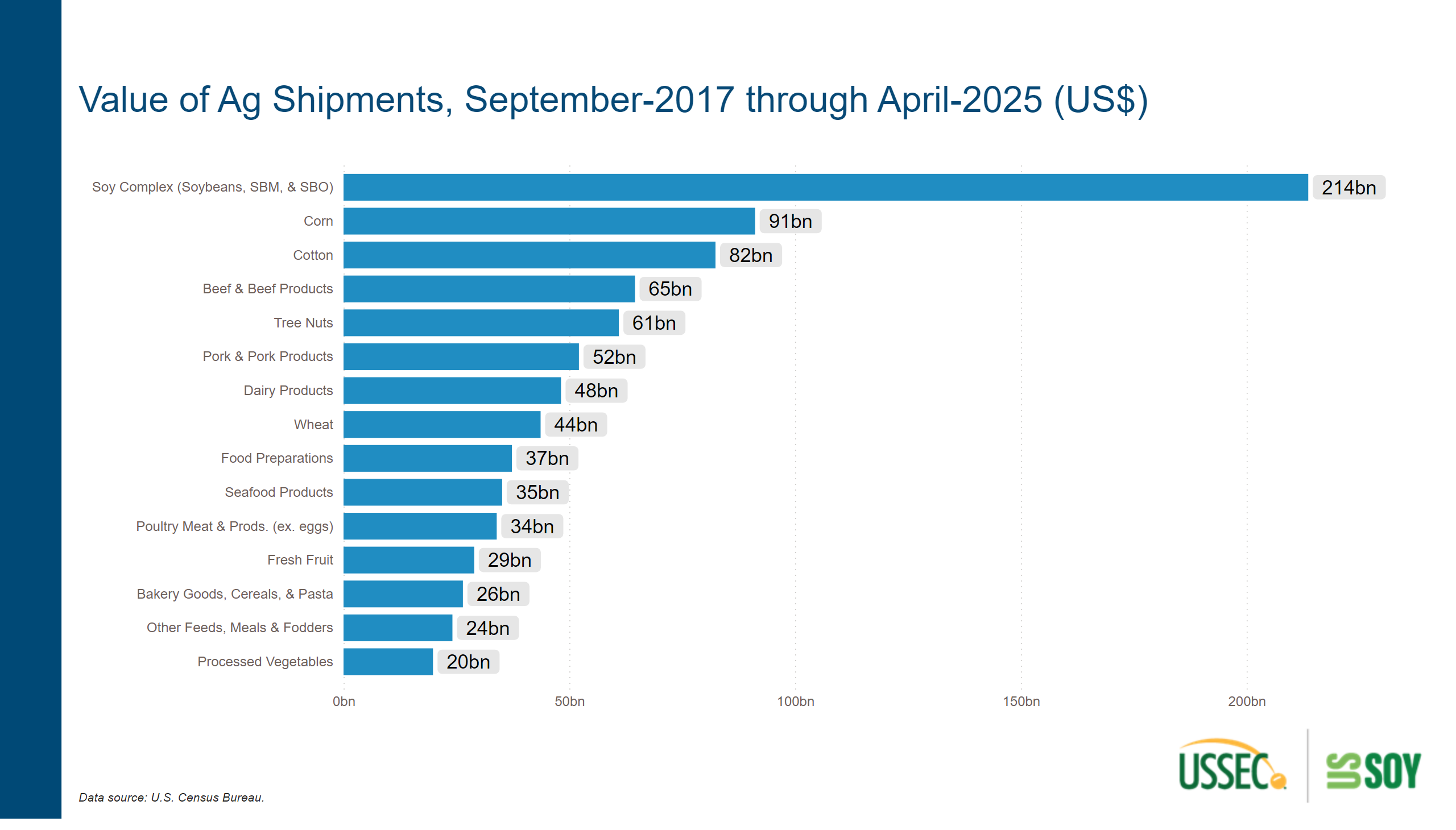 AgShip Value
[Speaker Notes: textbox
No alt text provided

textbox
No alt text provided

($ Billions)
No alt text provided]
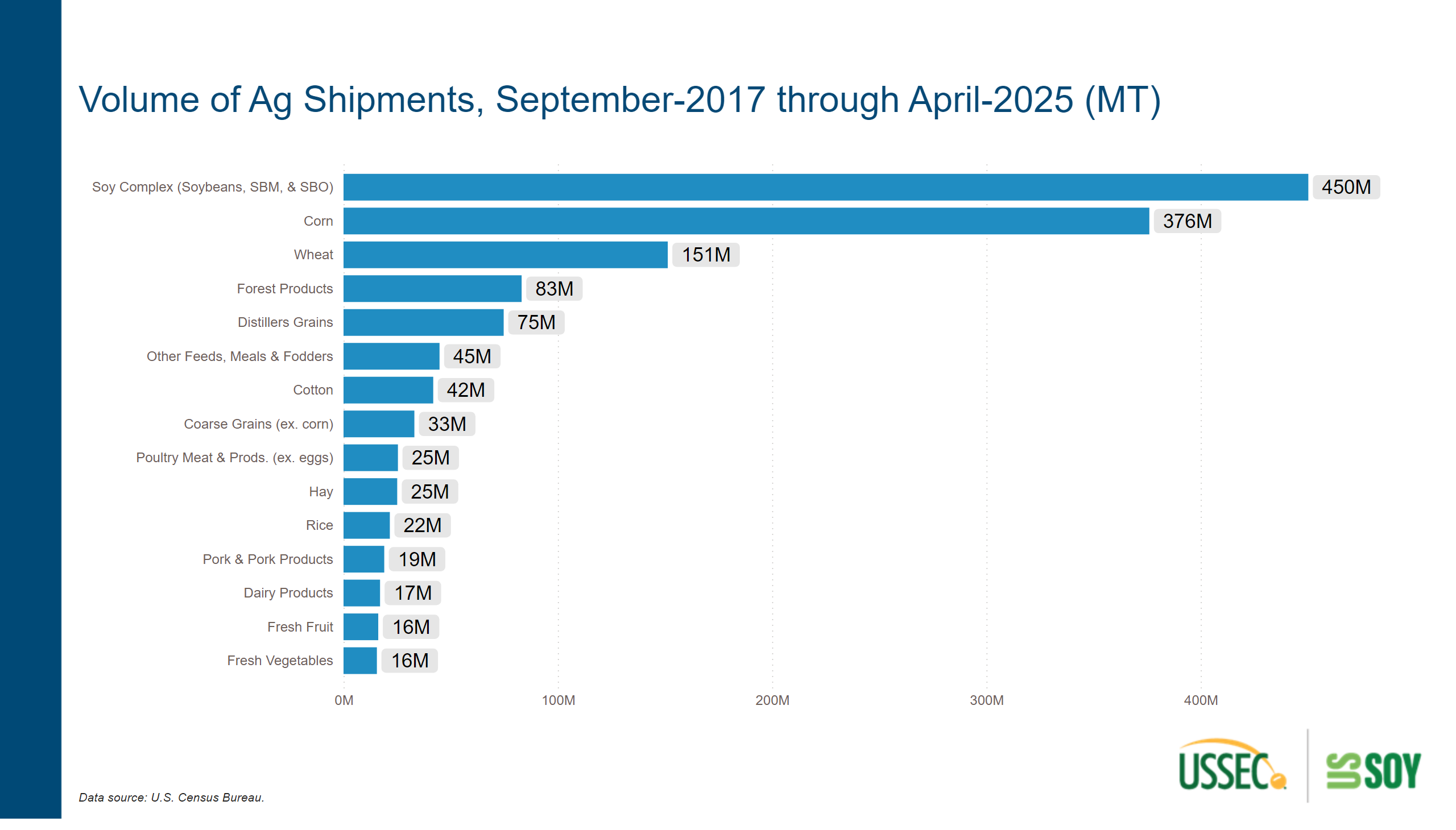 AgShip Volume
[Speaker Notes: textbox
No alt text provided

textbox
No alt text provided

($ Billions)
No alt text provided]